成績登錄流程及學習歷程檔案認證路徑
南強工商教務處
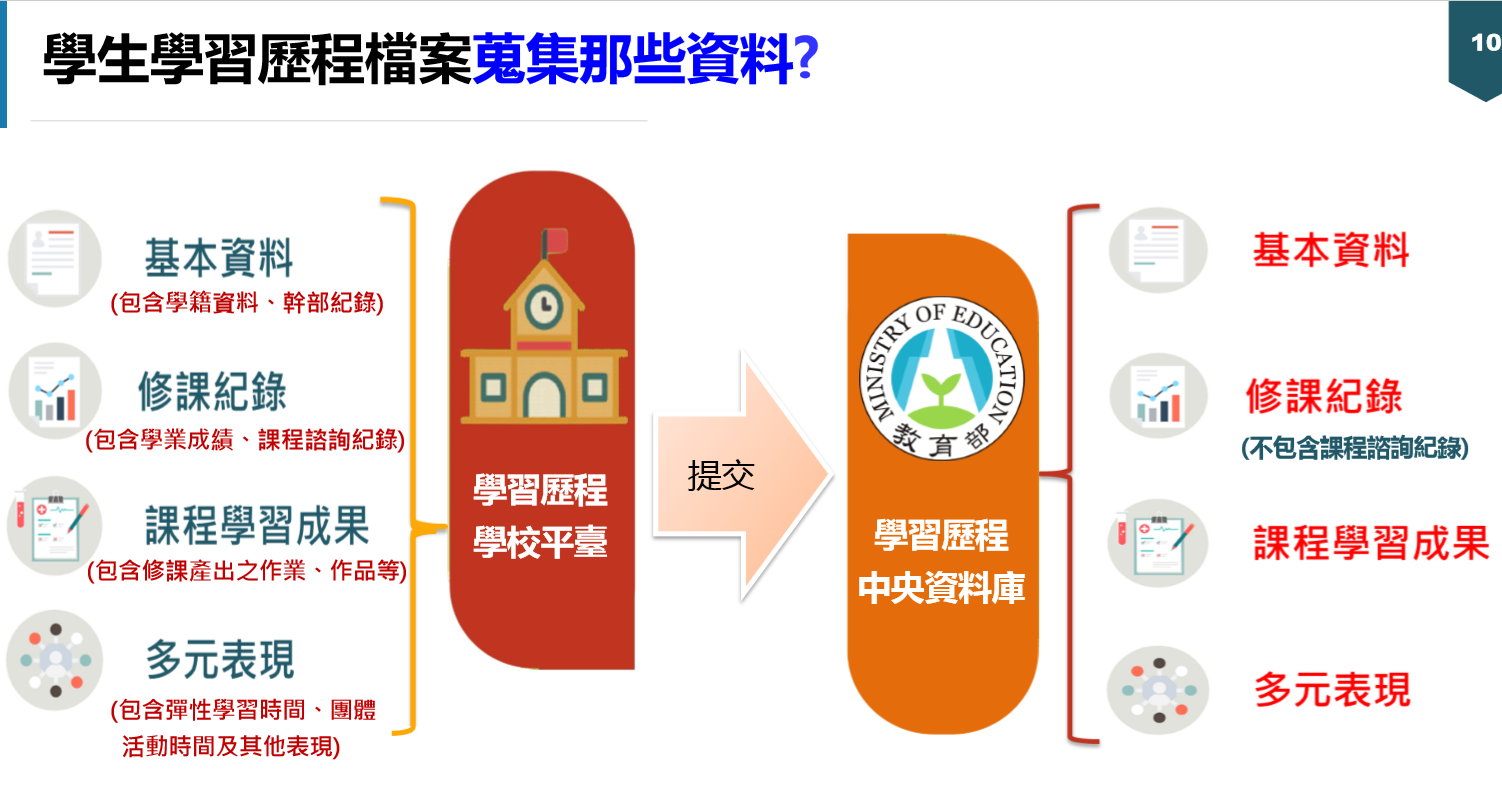 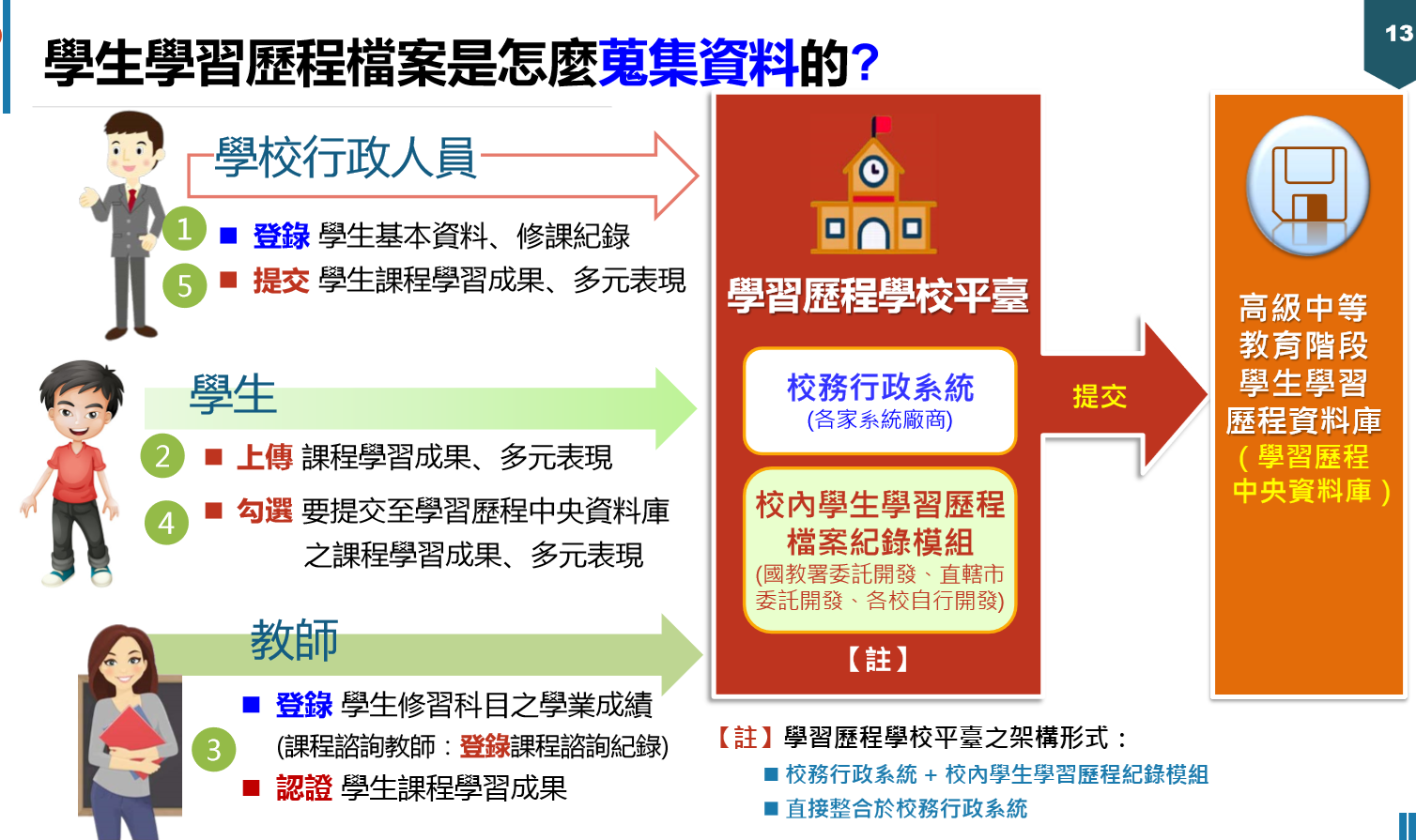 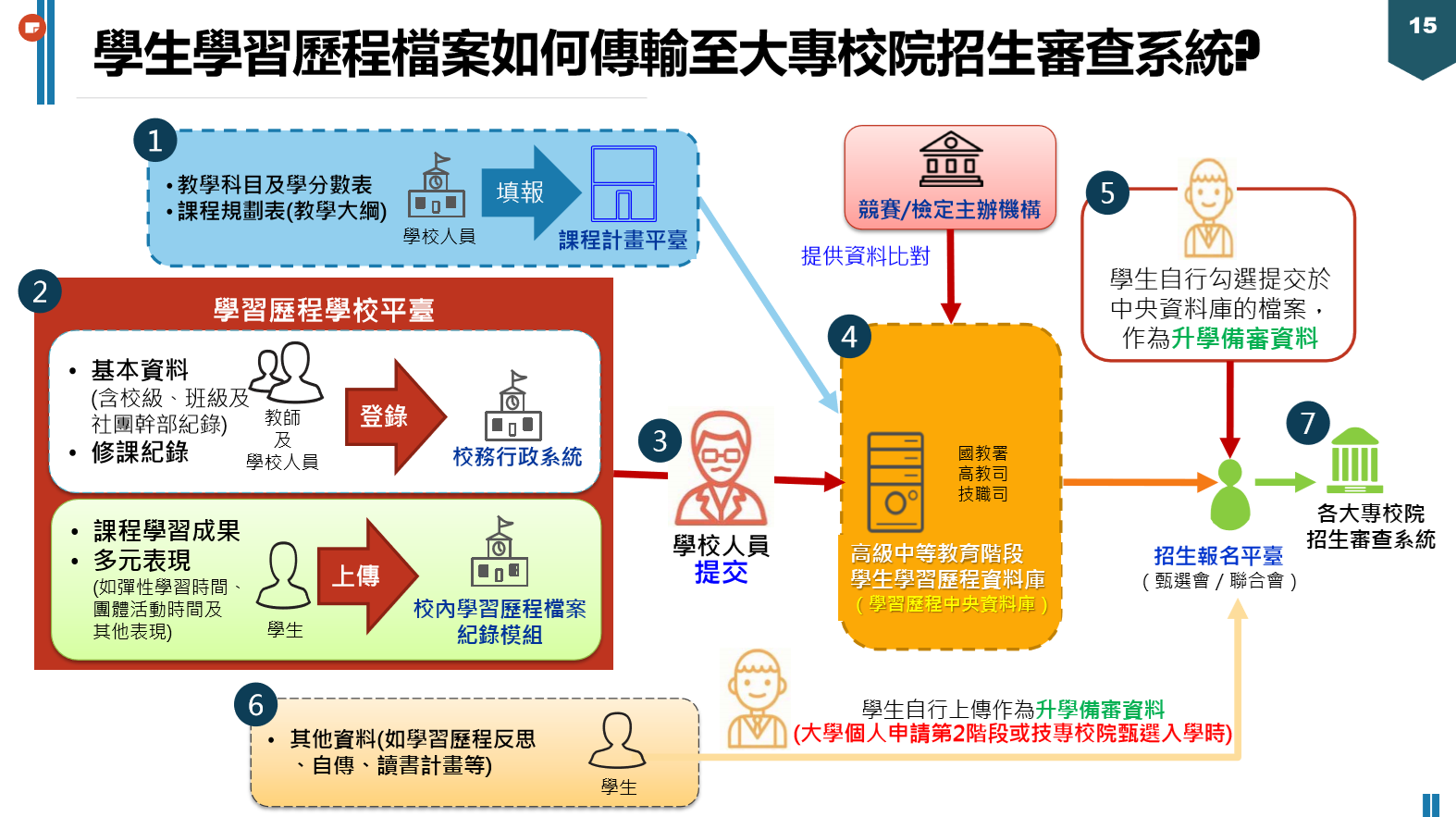 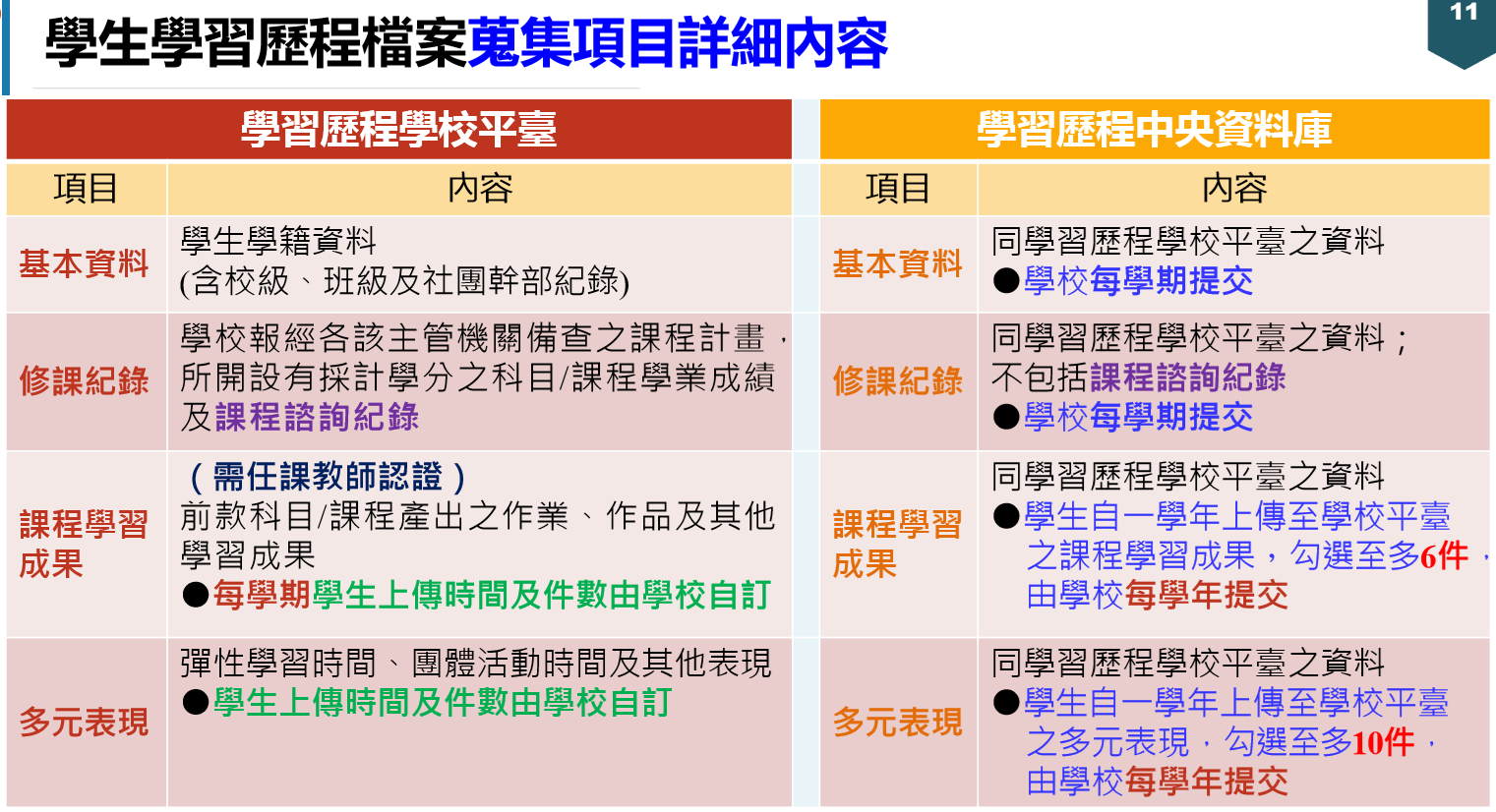 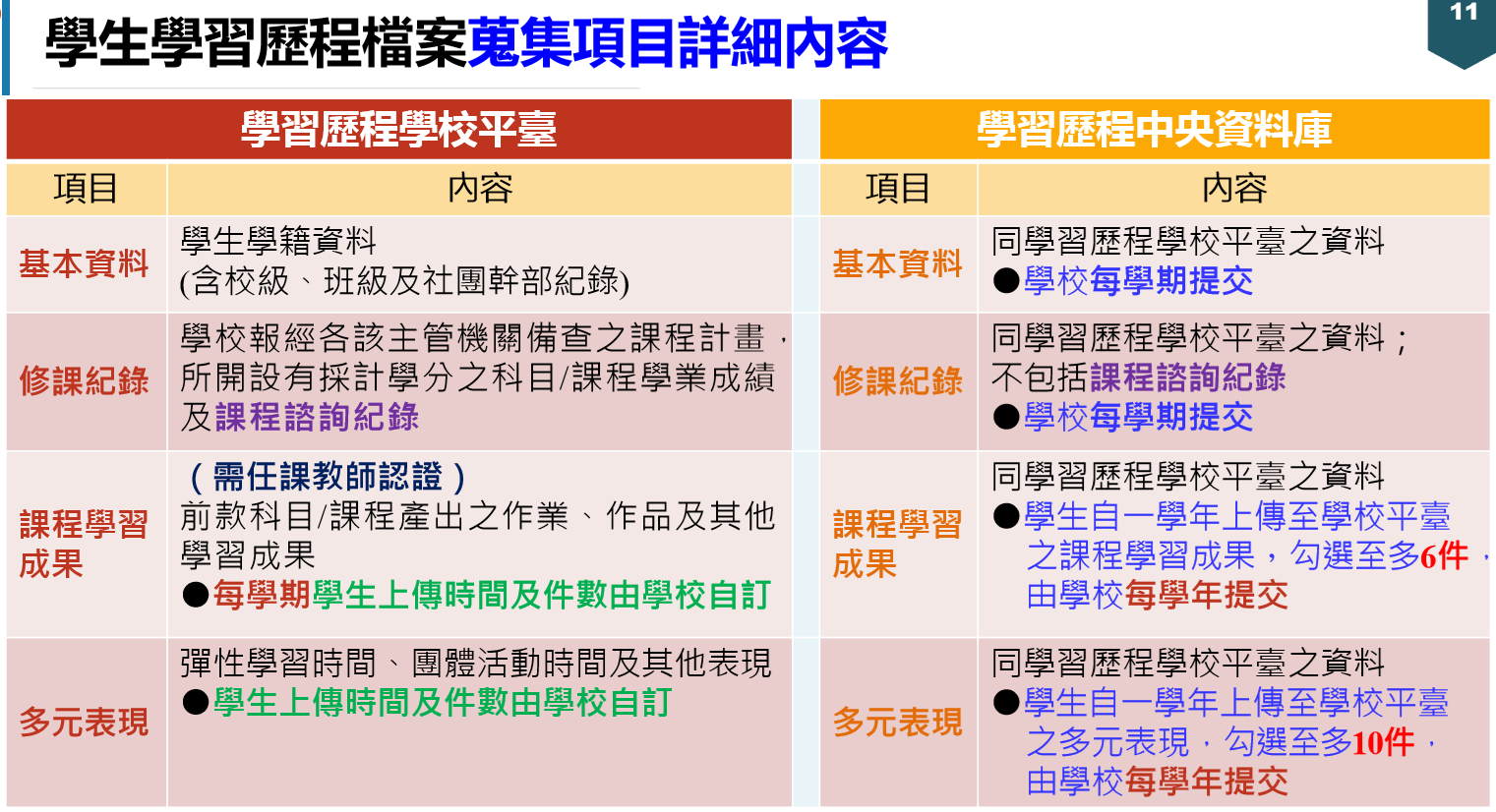 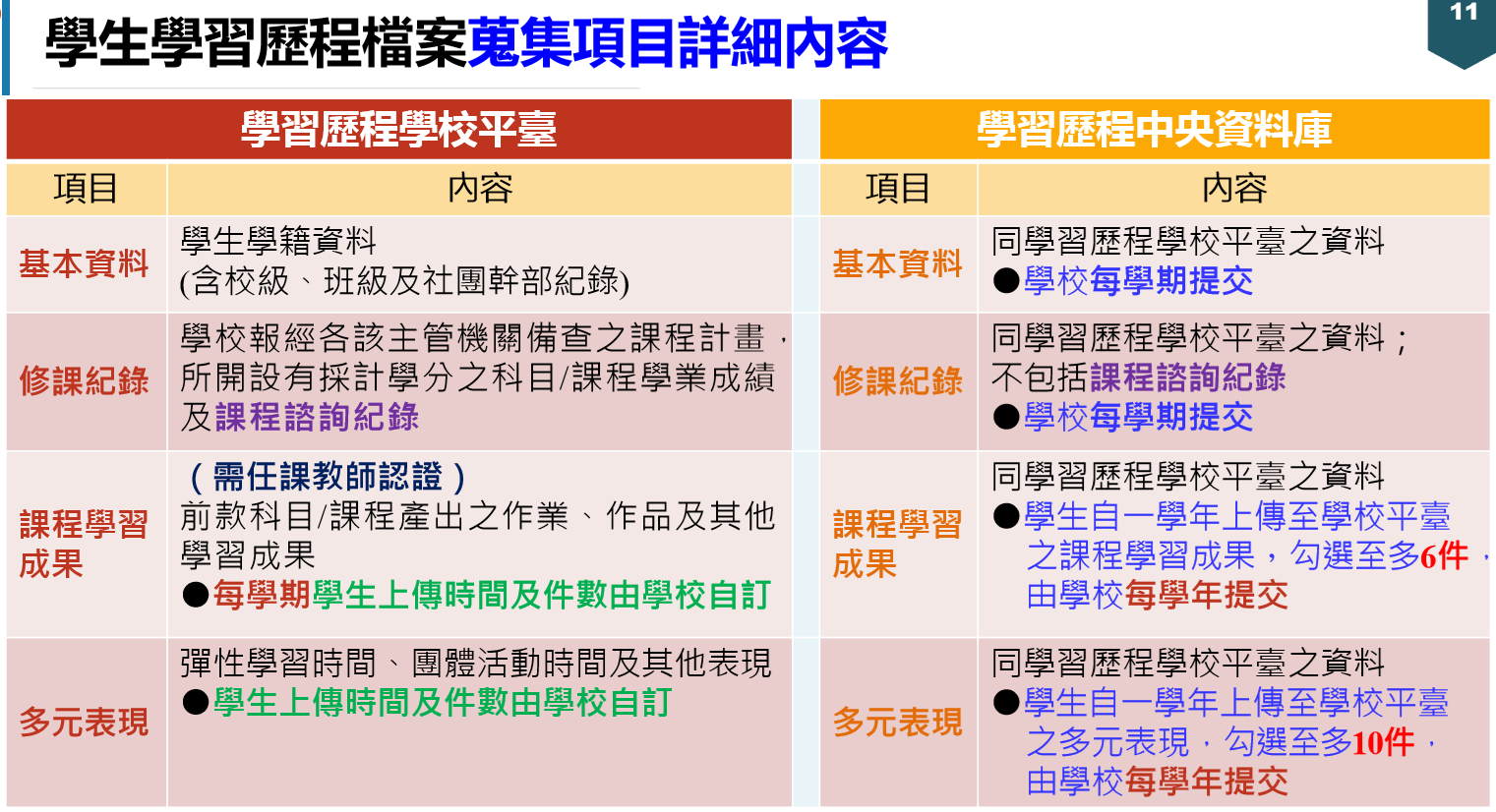 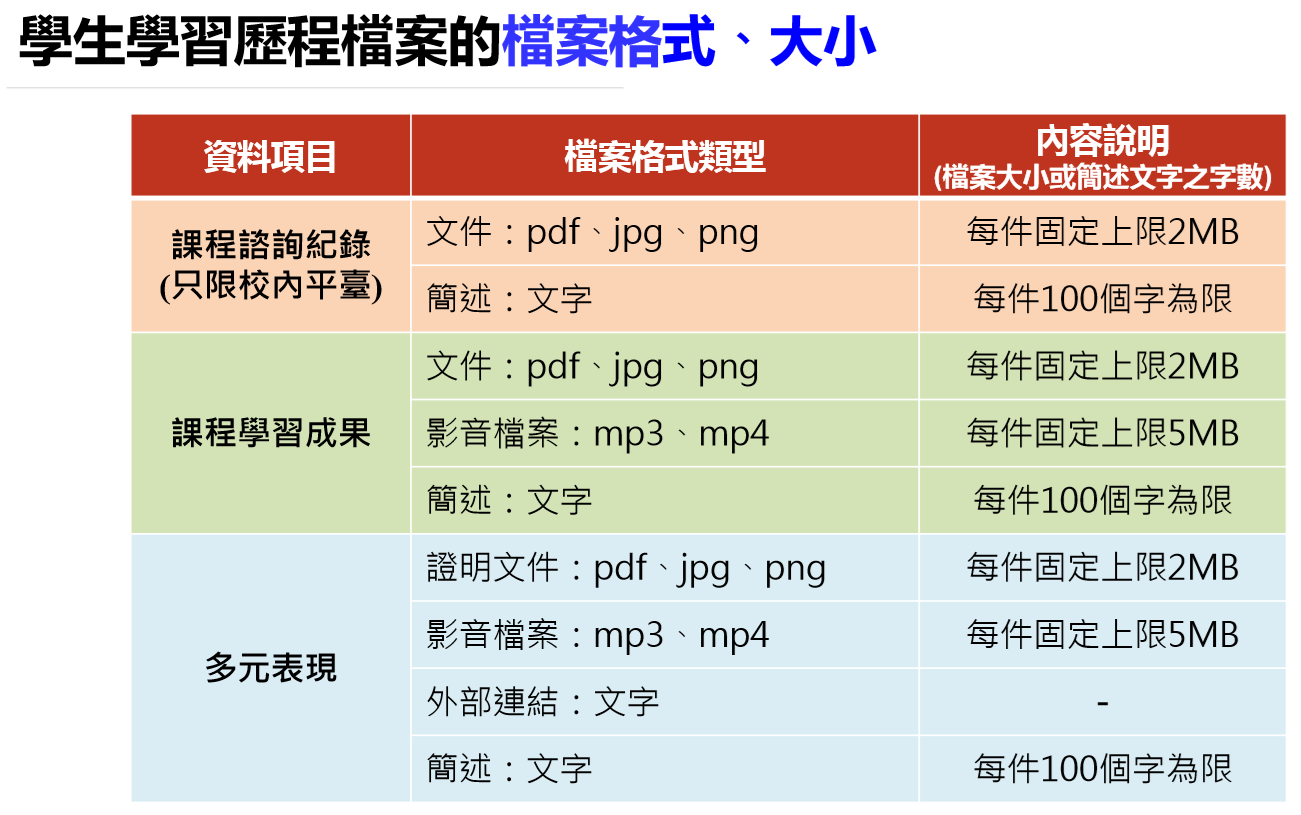 進入南強工商教務處網頁→點選 新北市校務行政系統
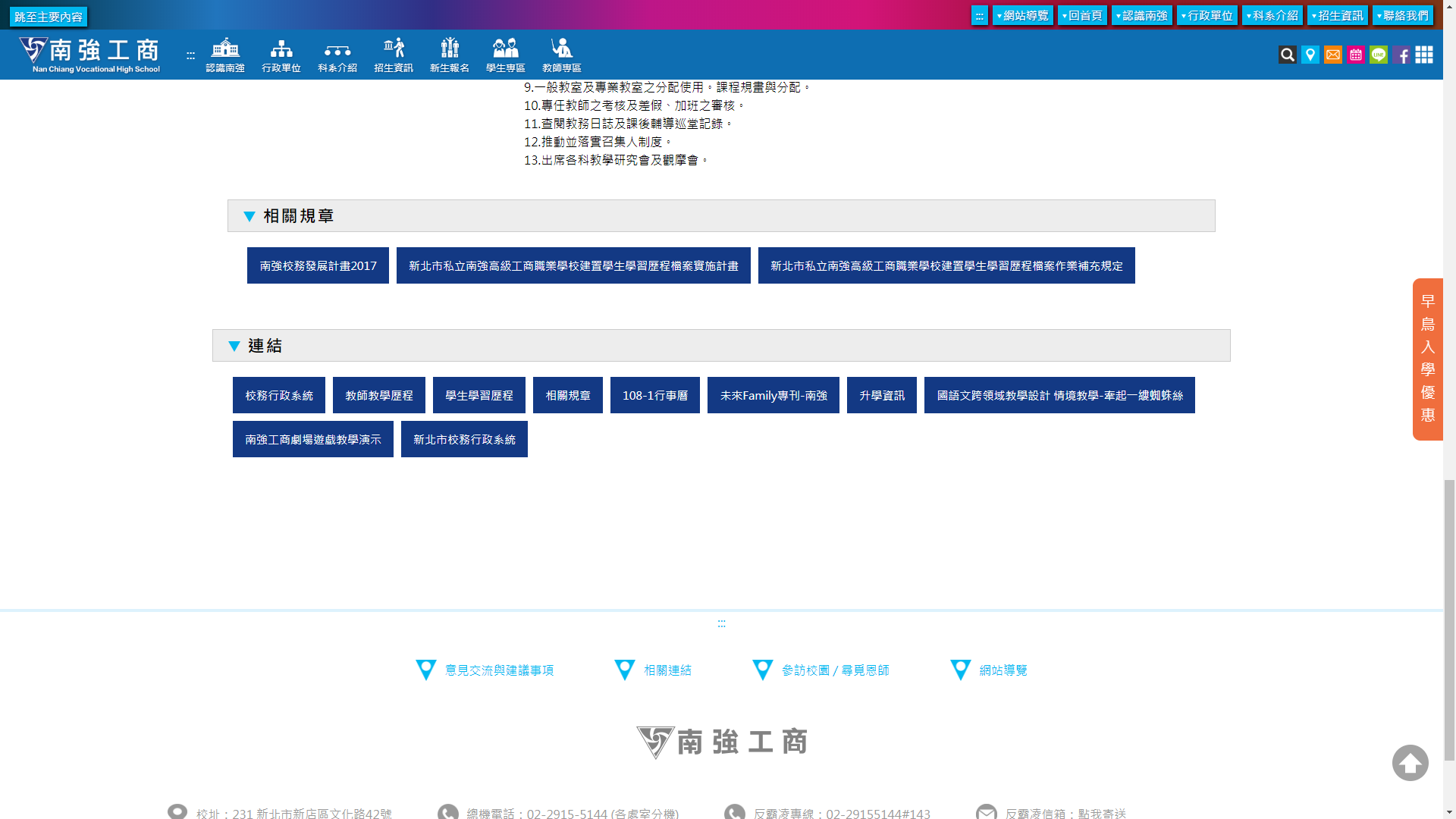 點選
[Speaker Notes: 修改圖片]
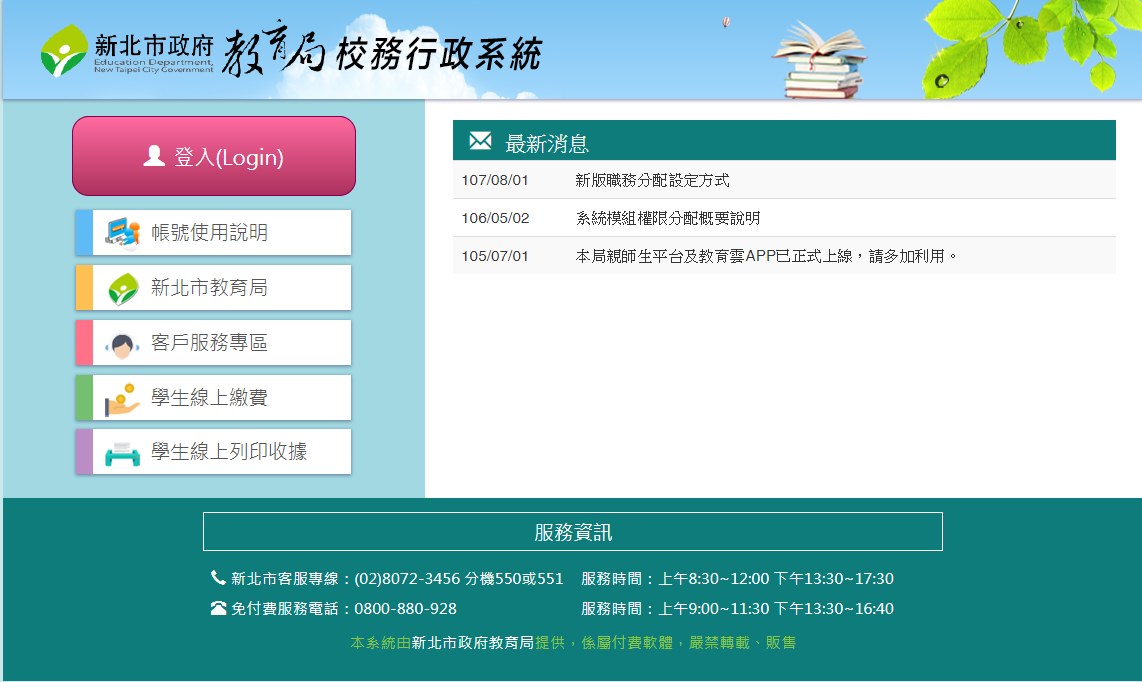 點選
輸入帳號及密碼(忘記請詢問人事主任)
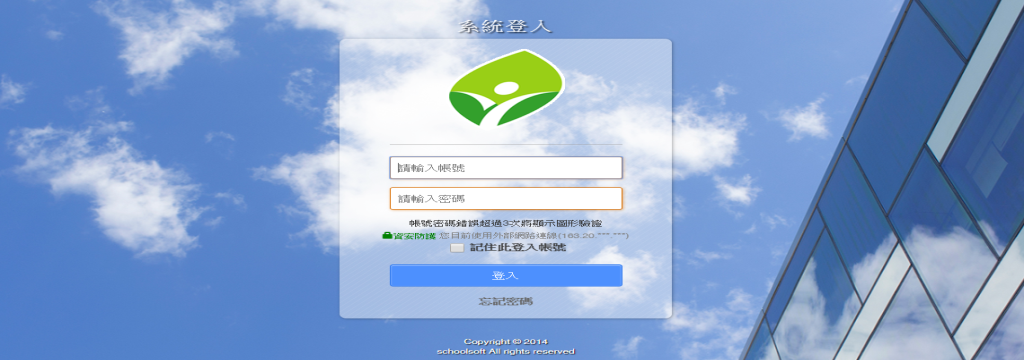 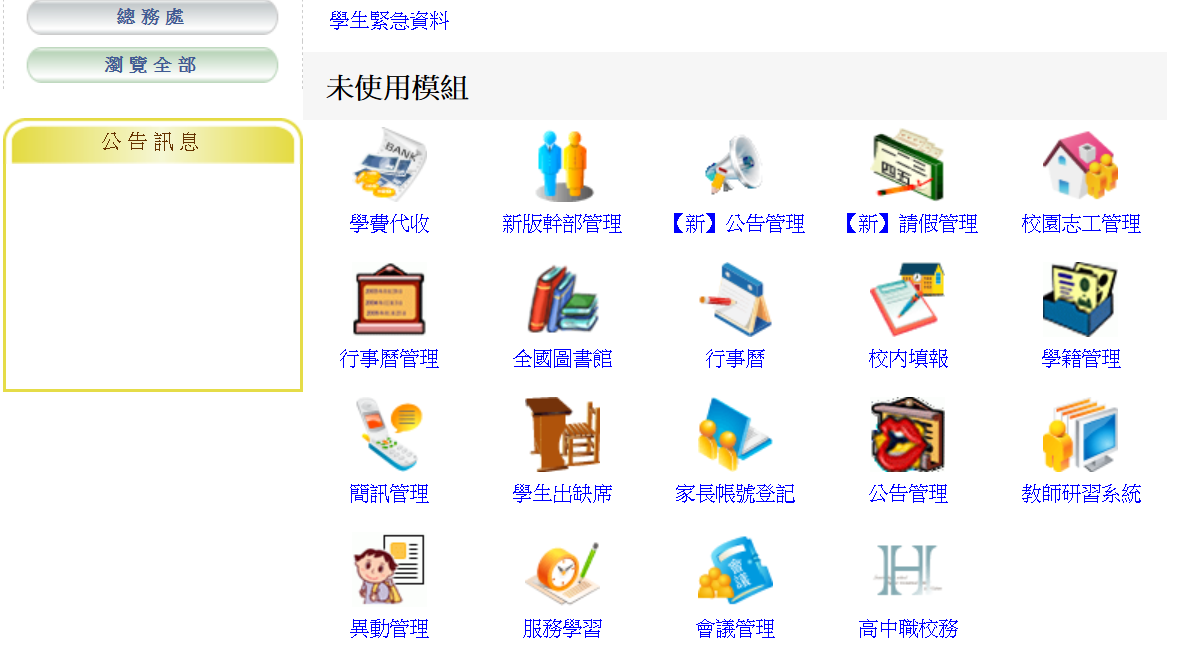 點選高中職校務(H模組)
點選
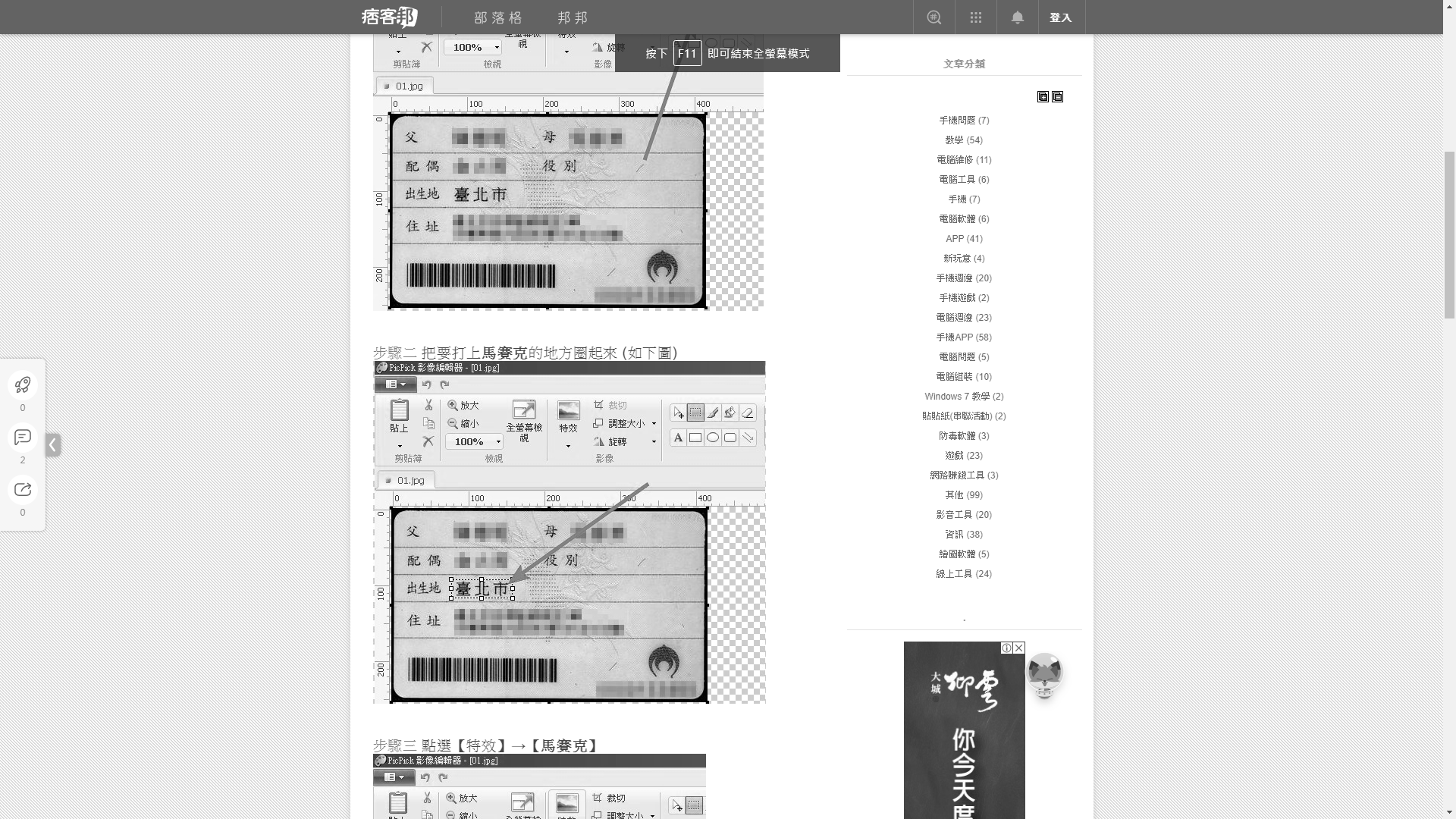 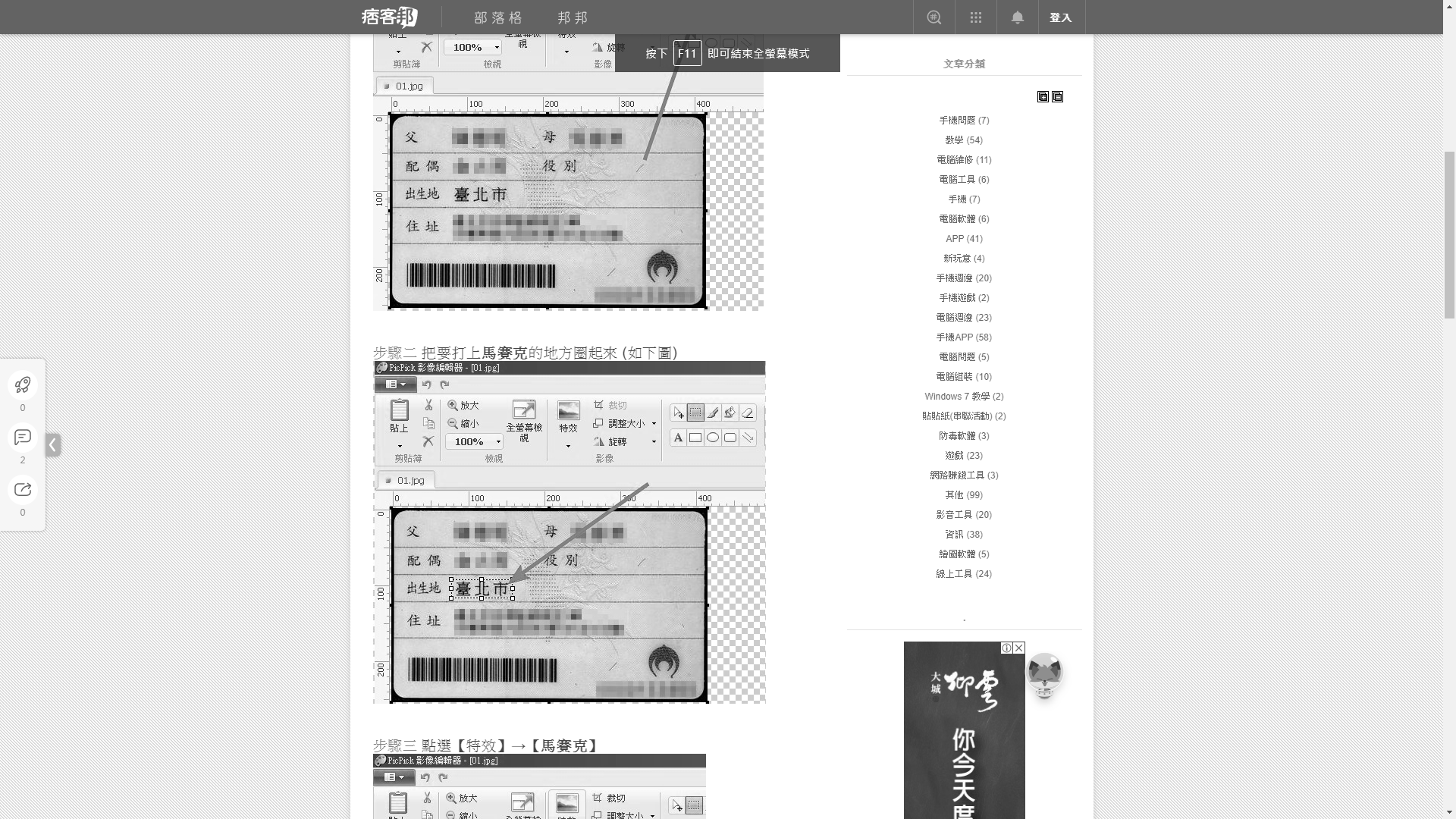 點選
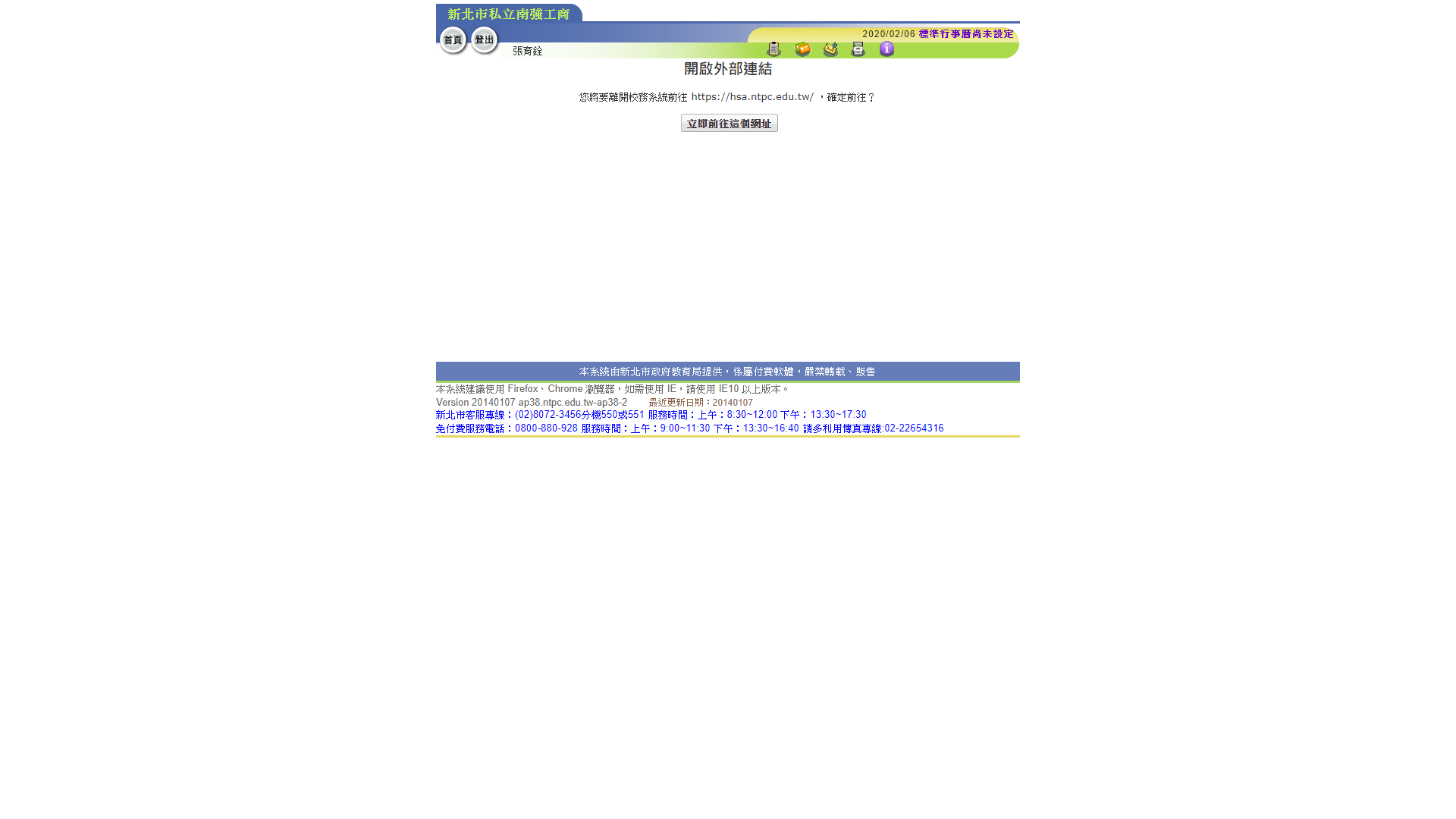 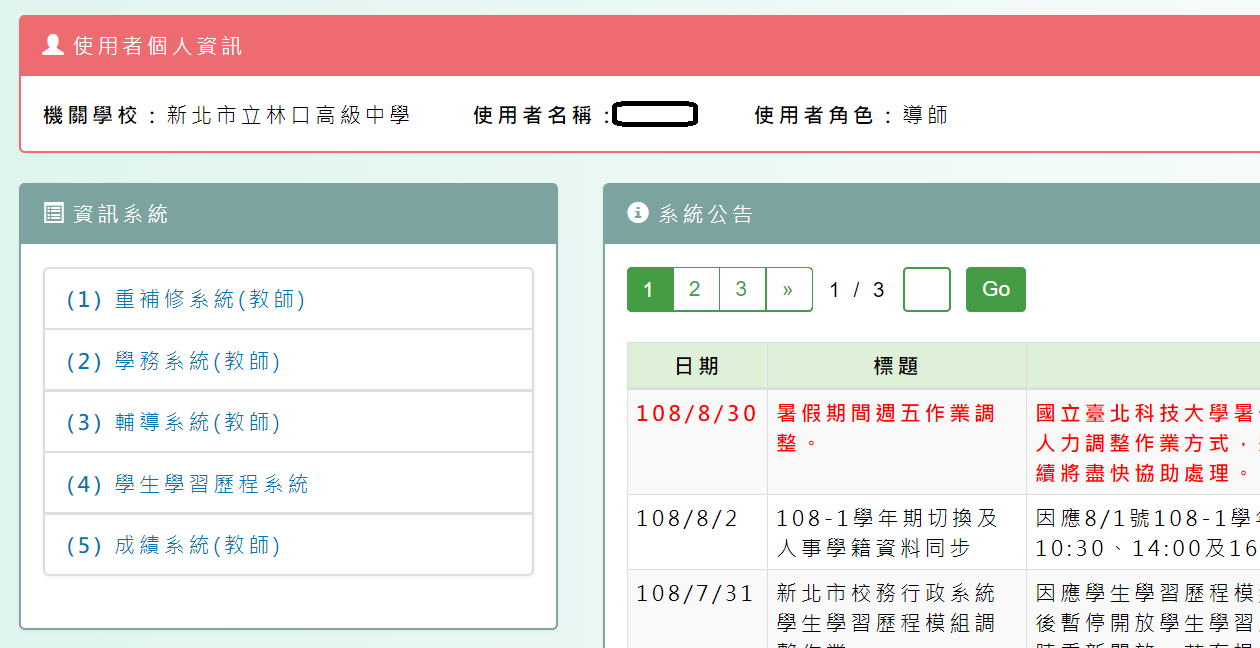 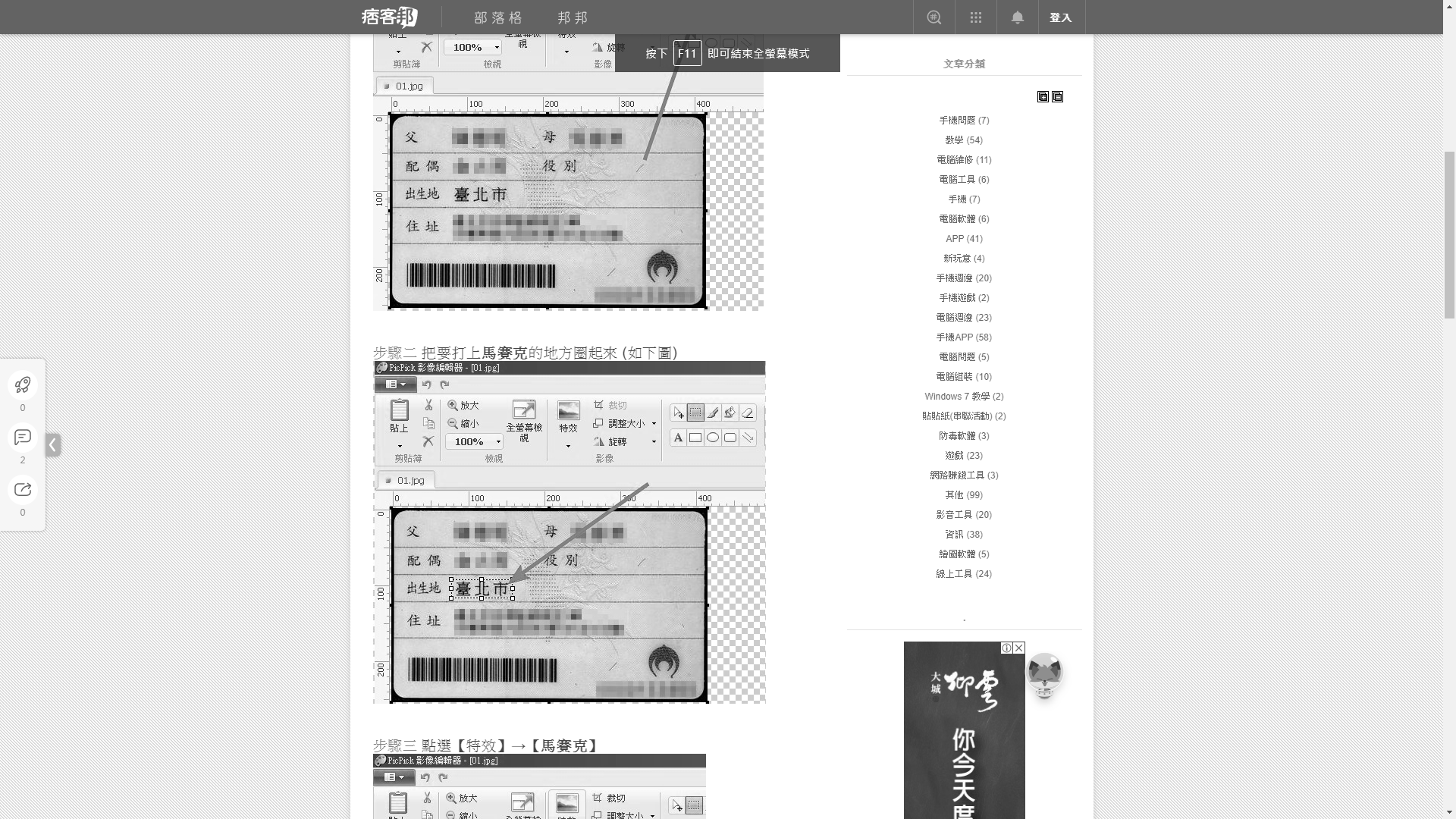 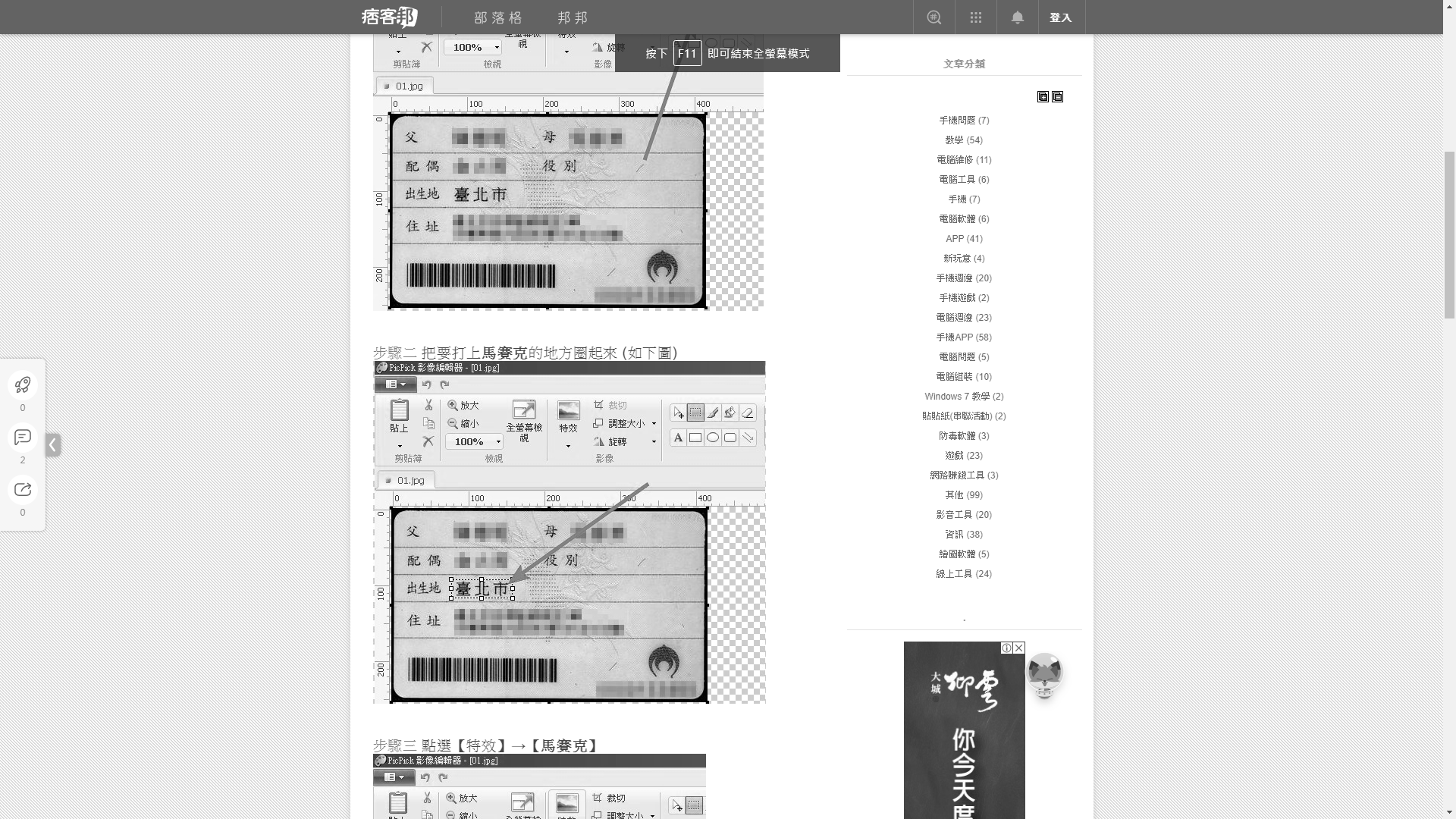 學生學習成果認證由此進入
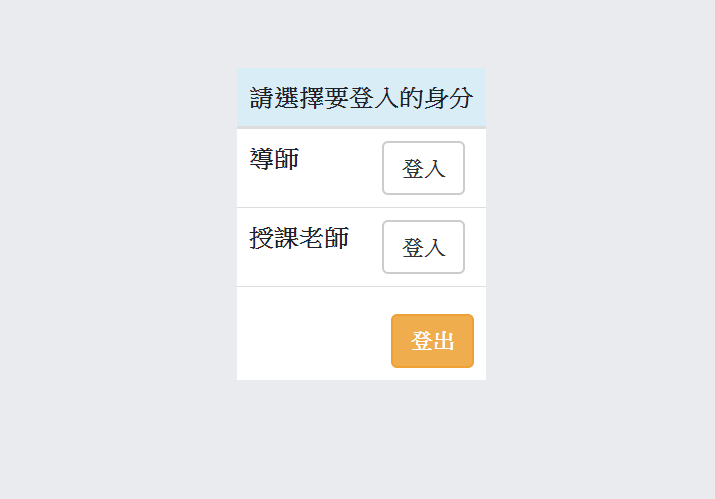 課程學習成果待認證通知
檢視學生
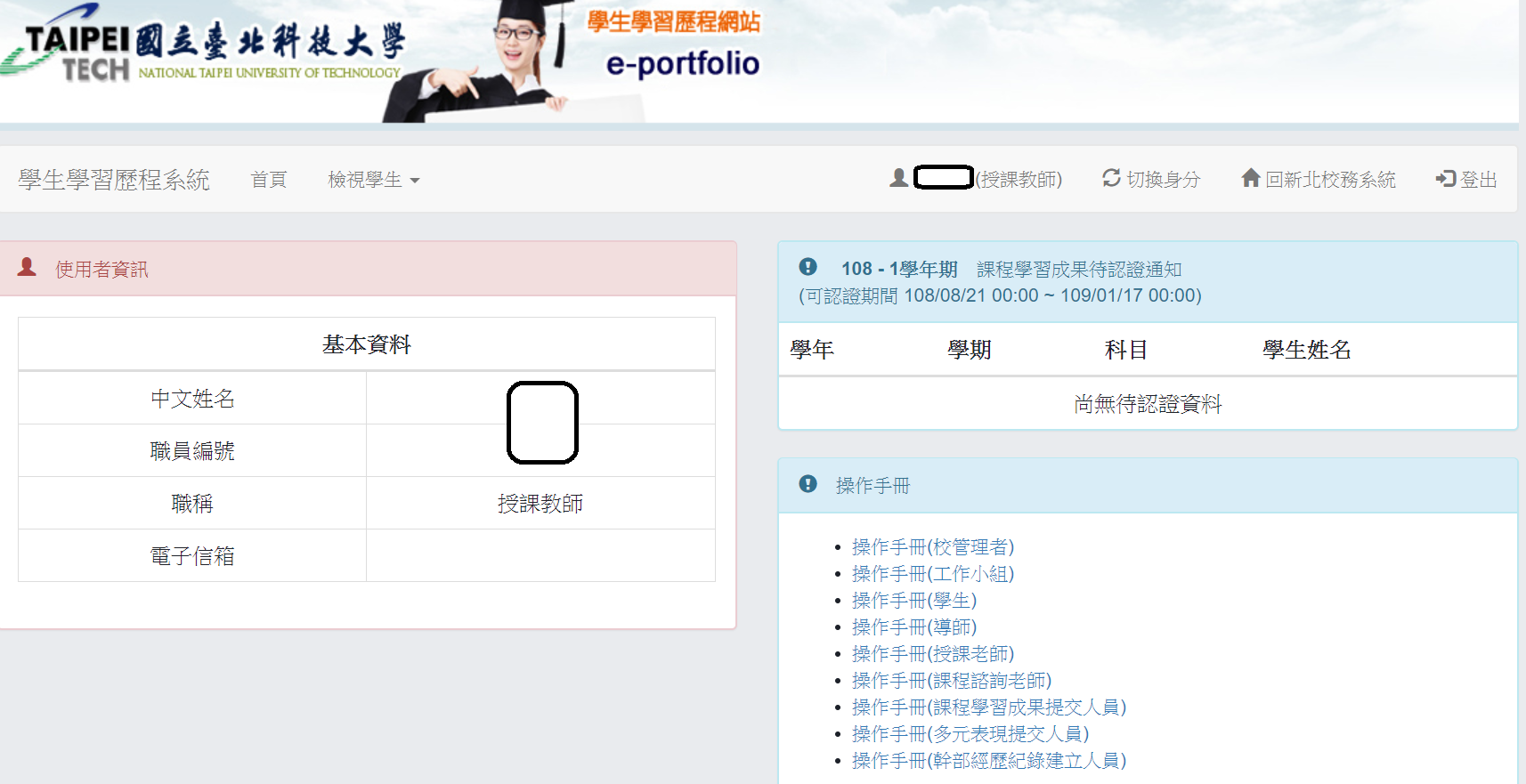 操作手冊可參考
[Speaker Notes: 目前待認證時間開到109/04/02]
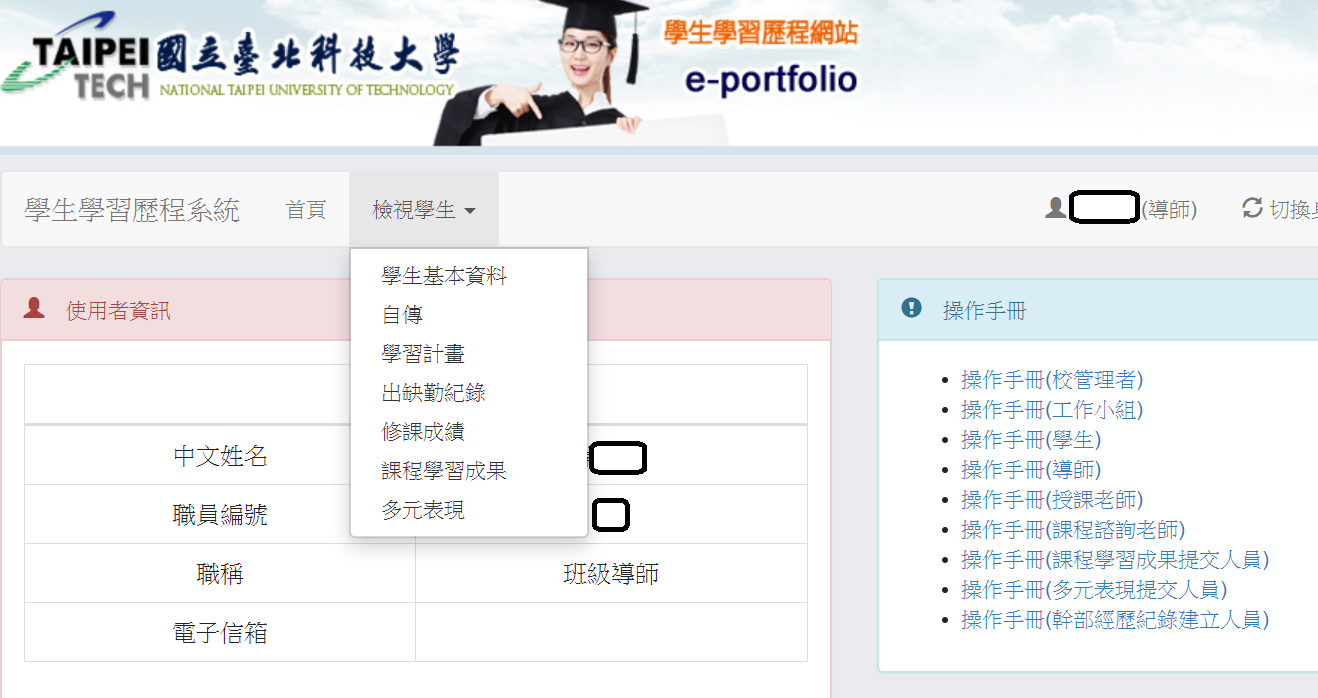 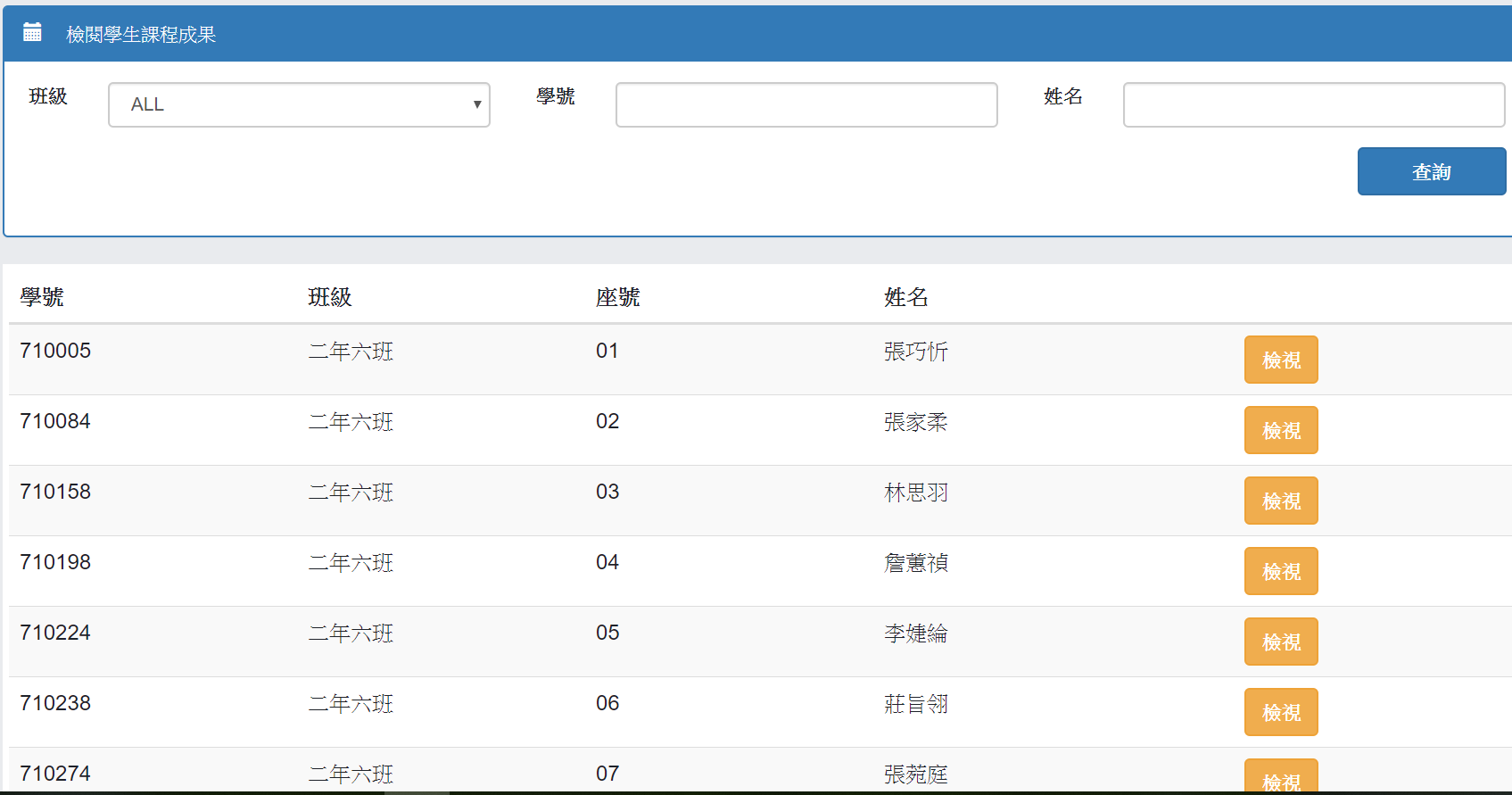 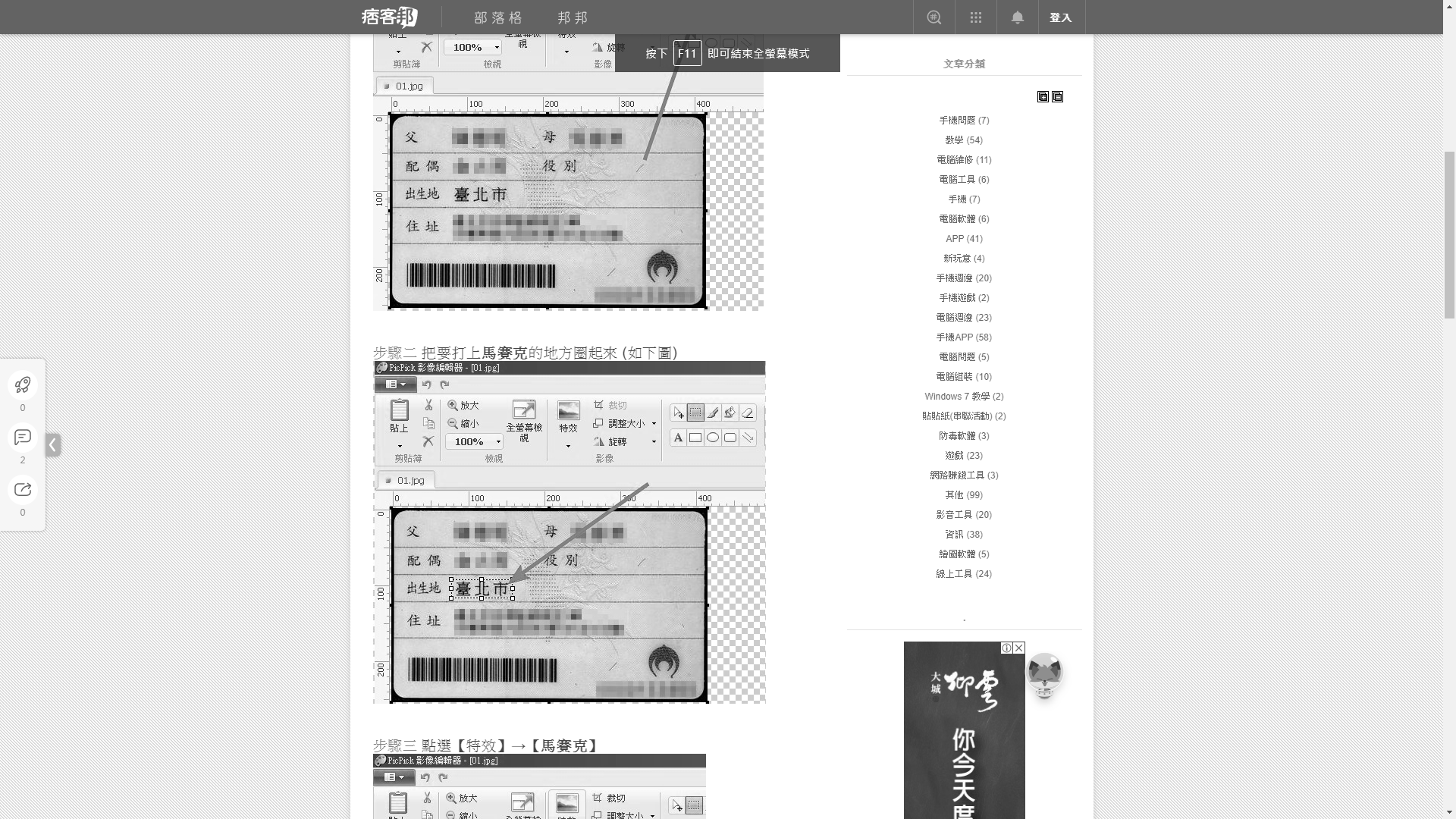 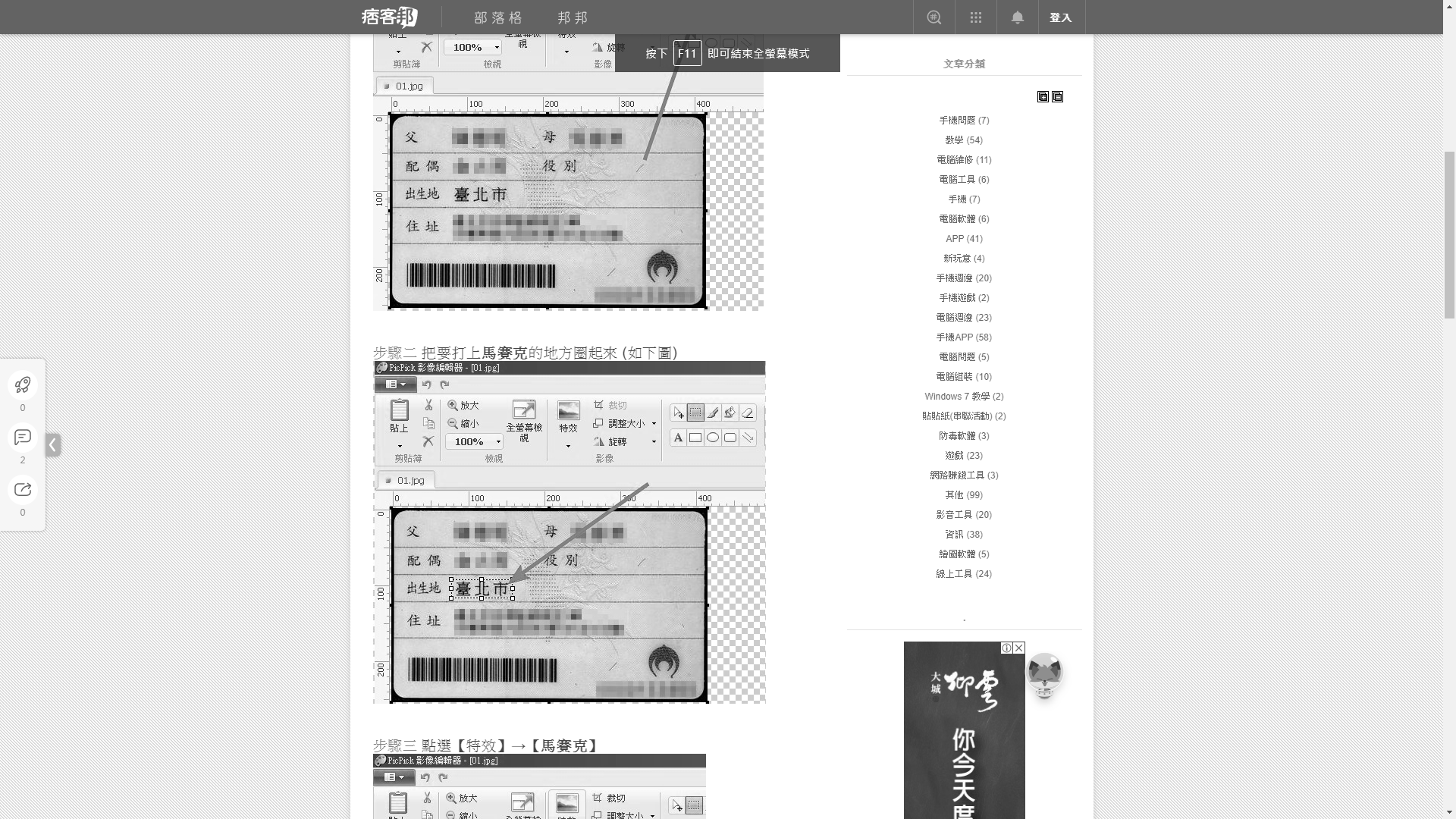 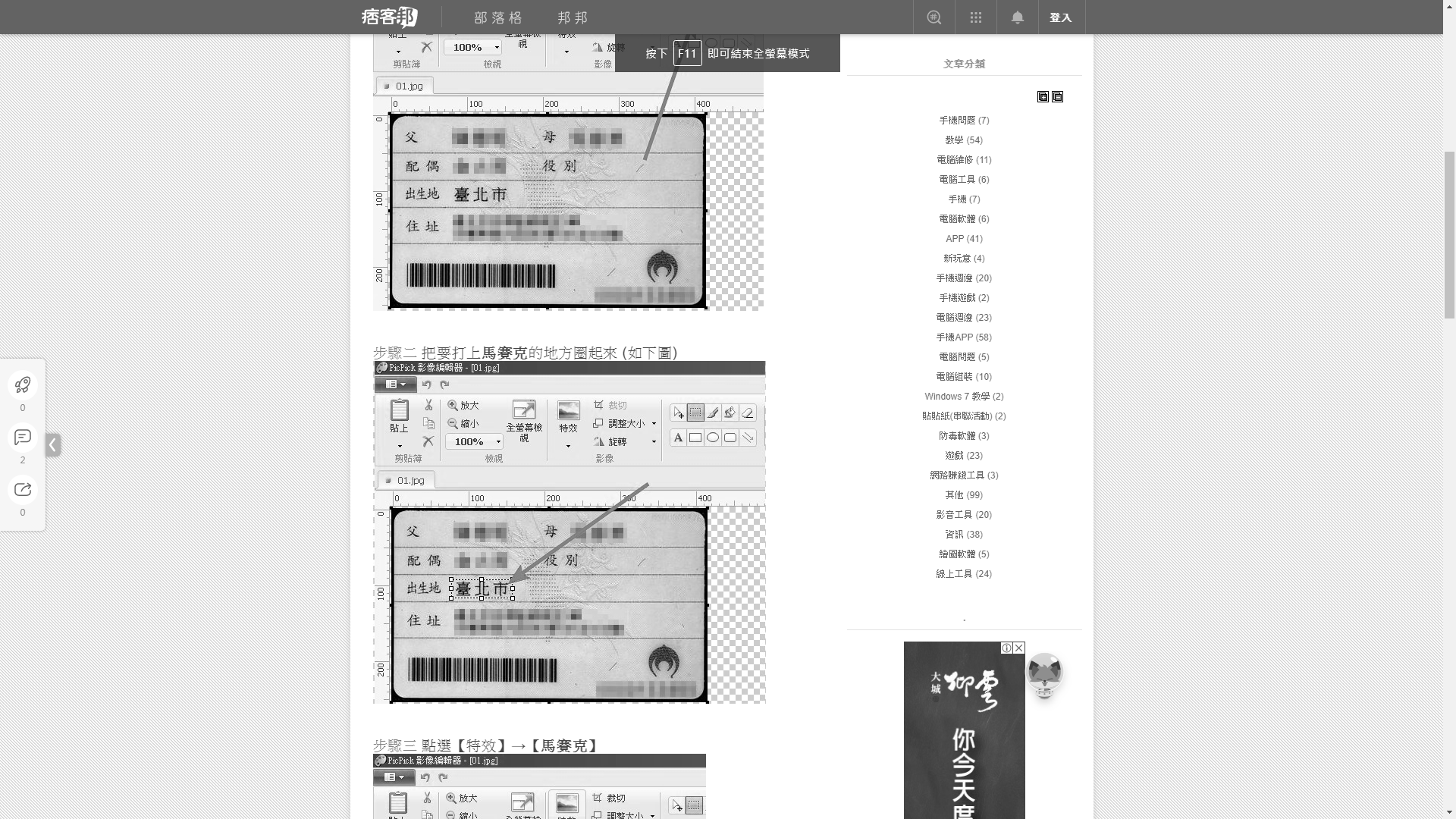 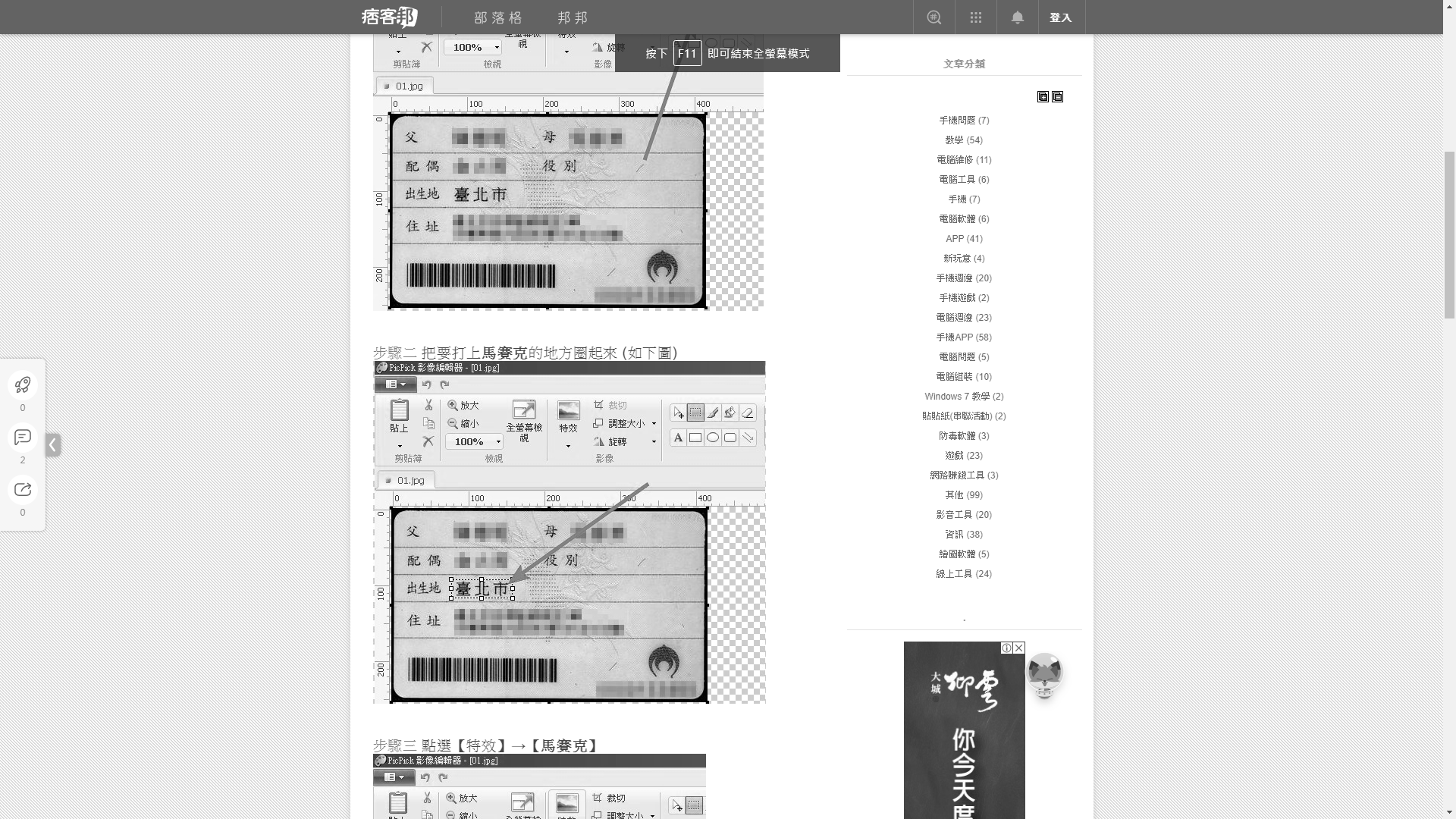 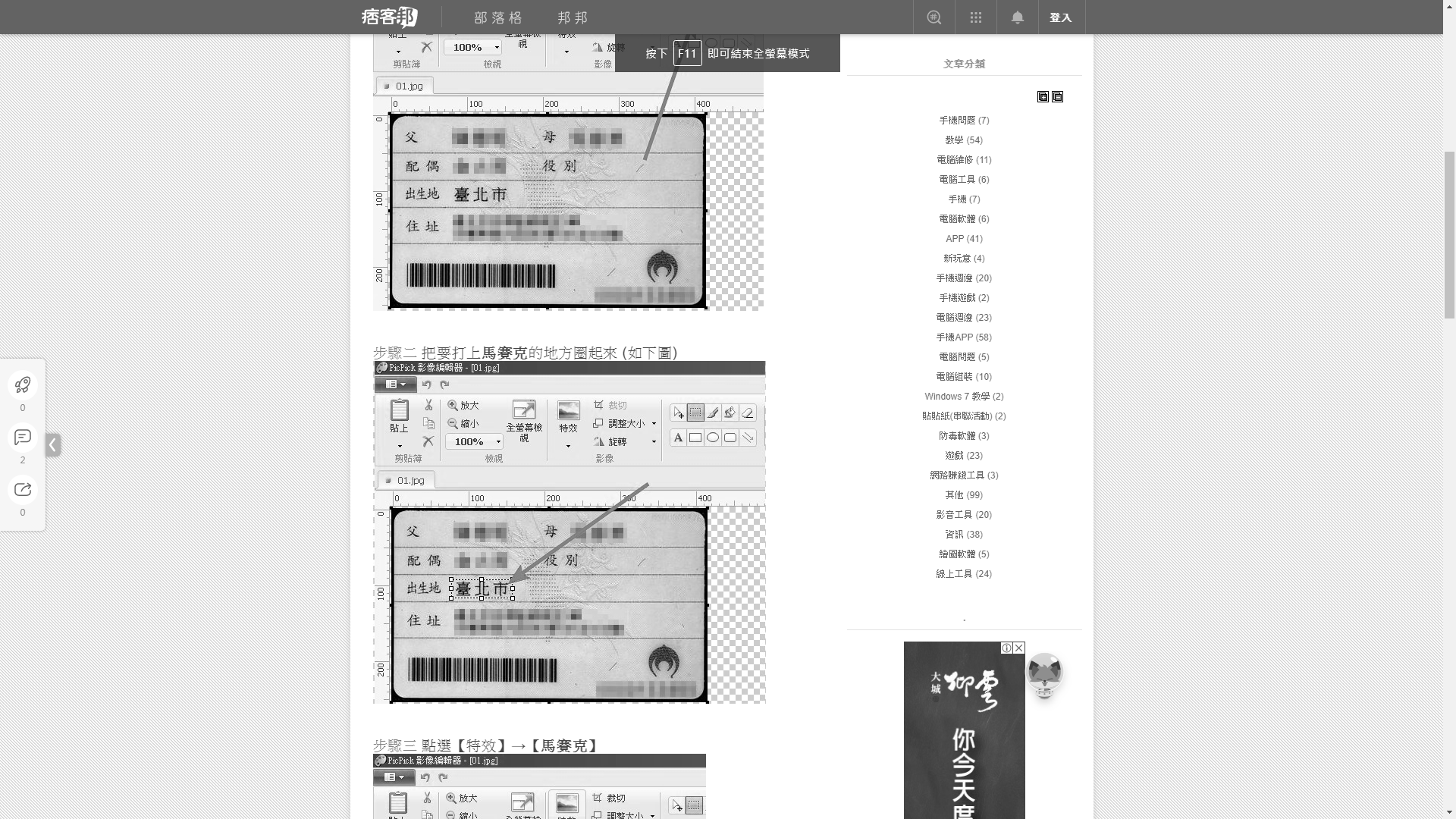 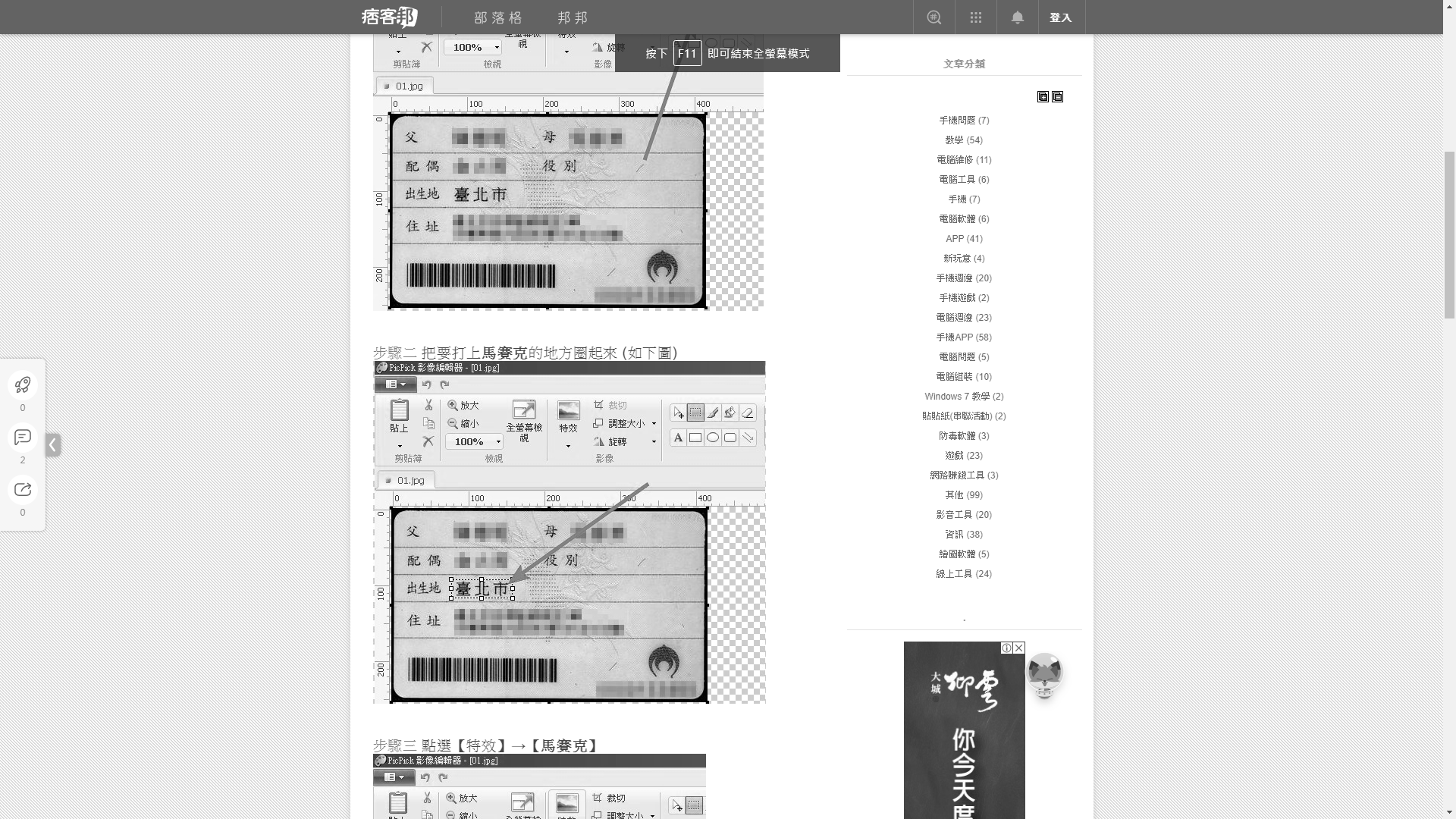 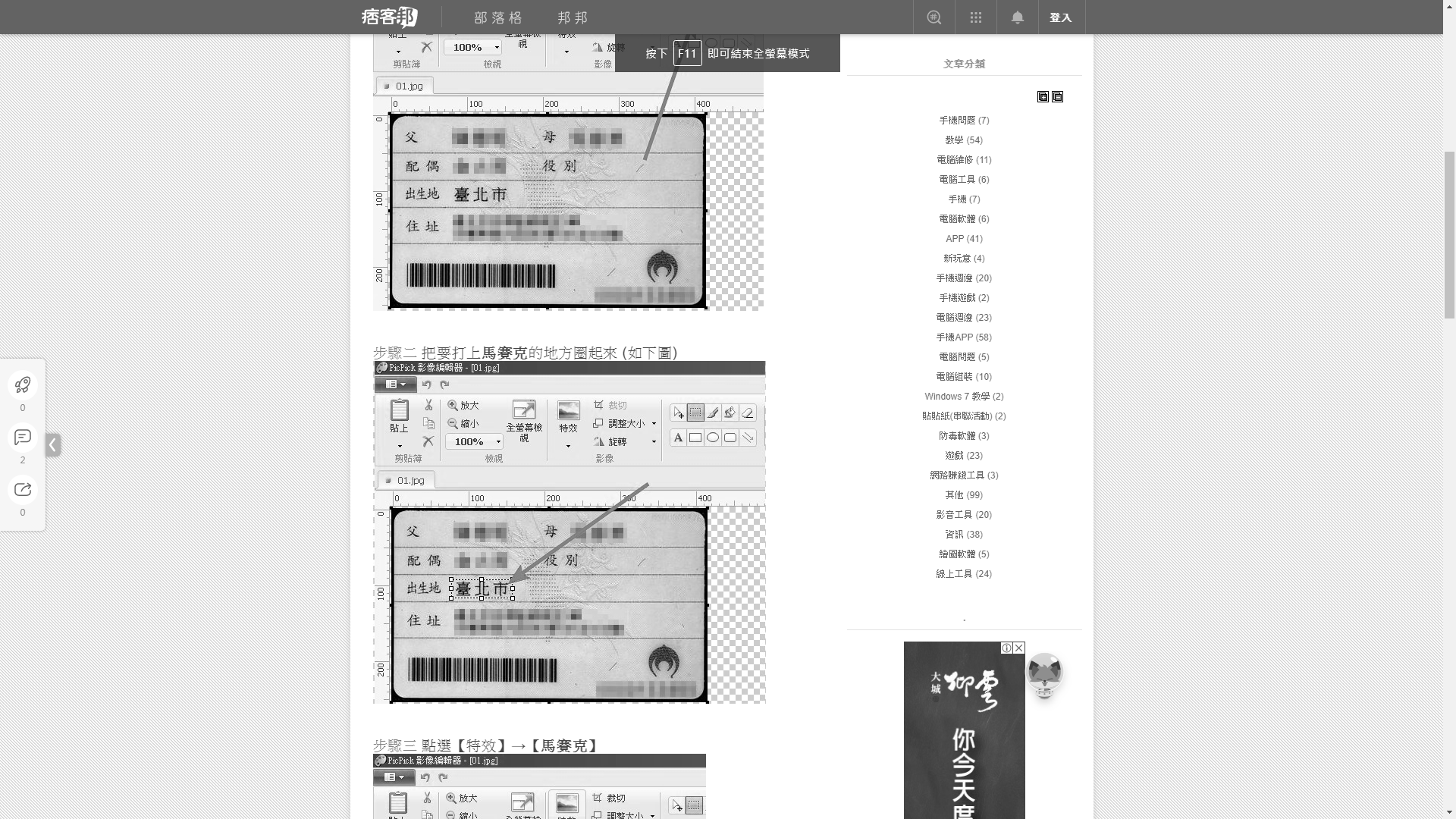 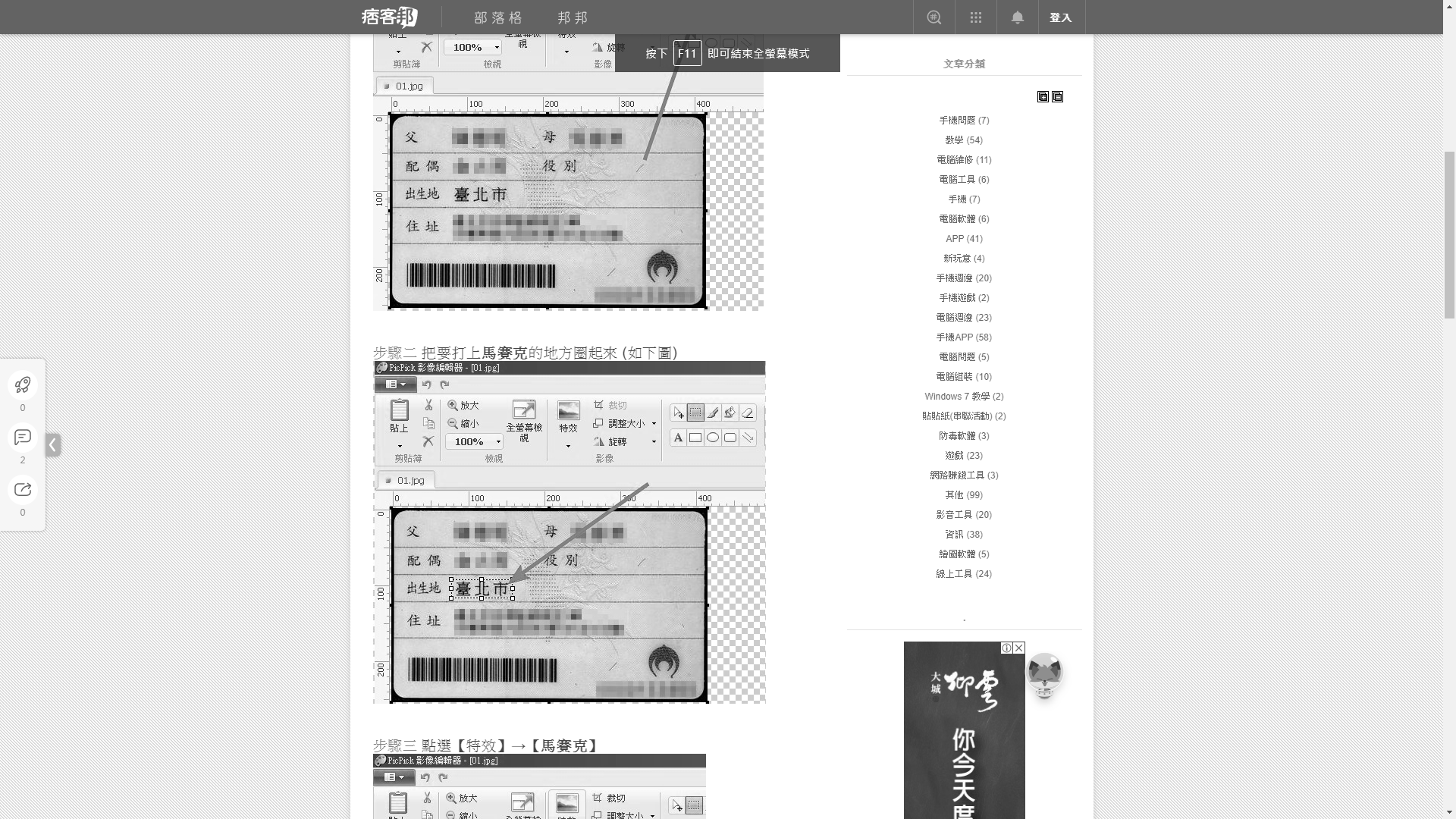 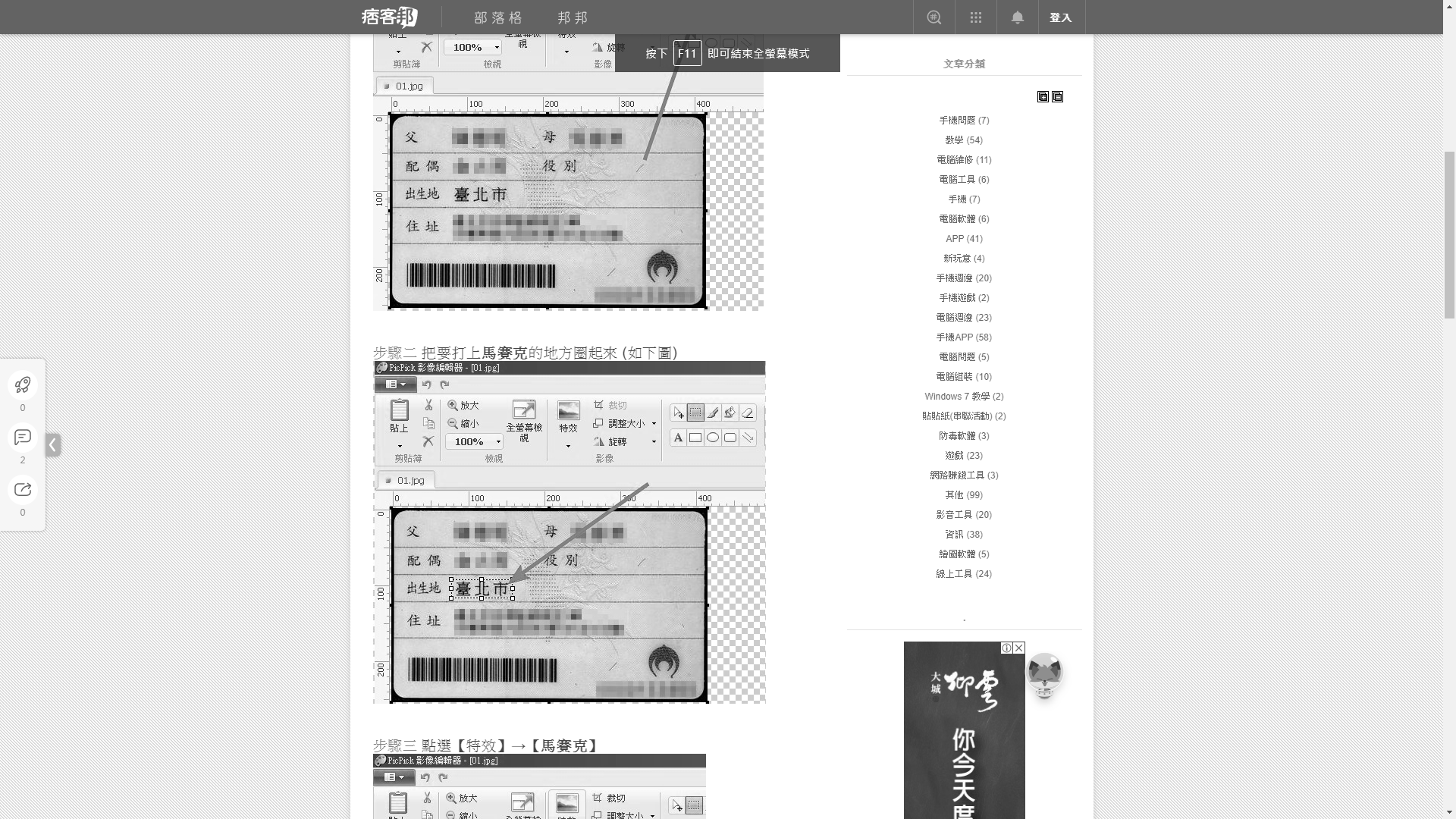 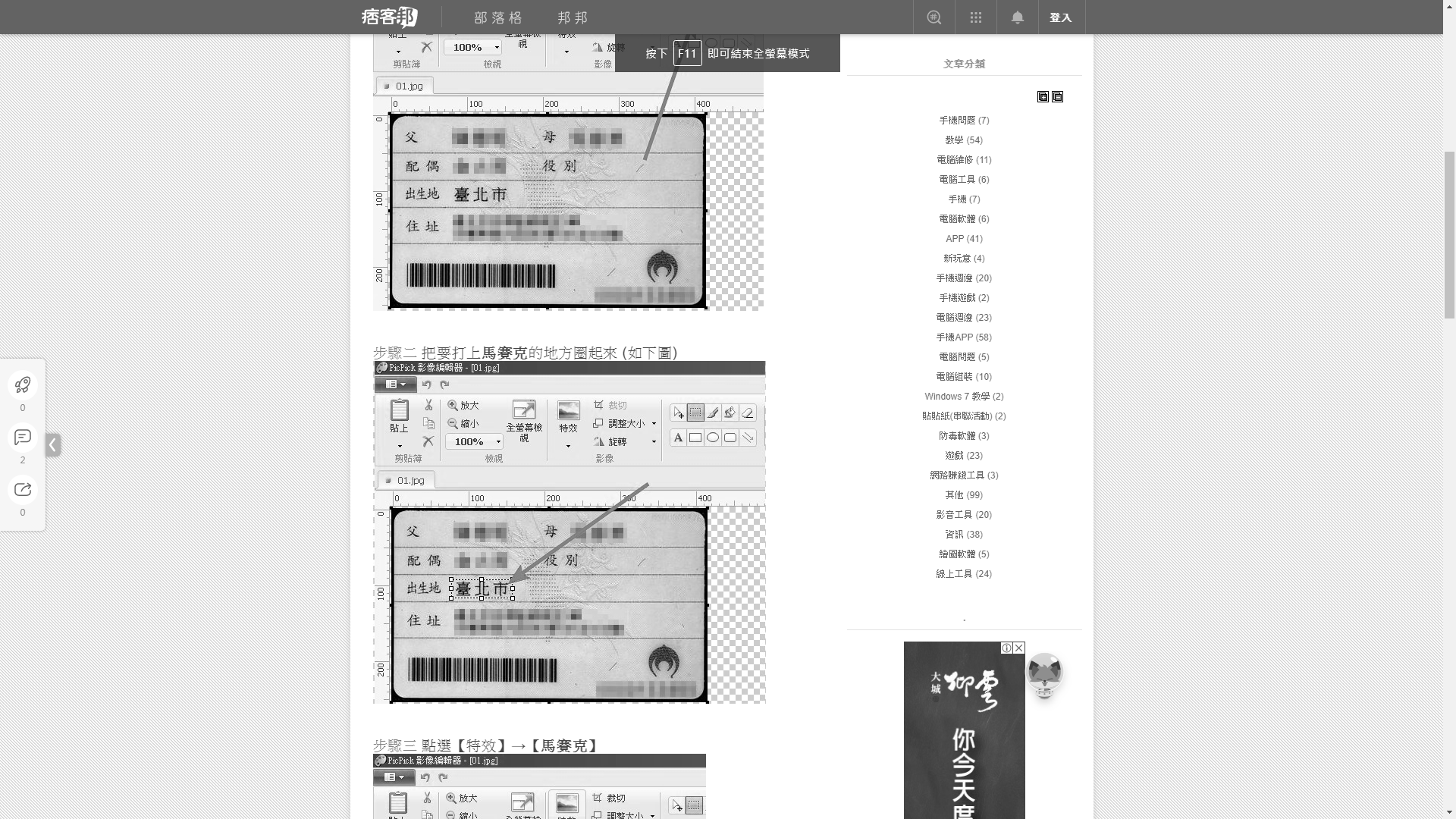 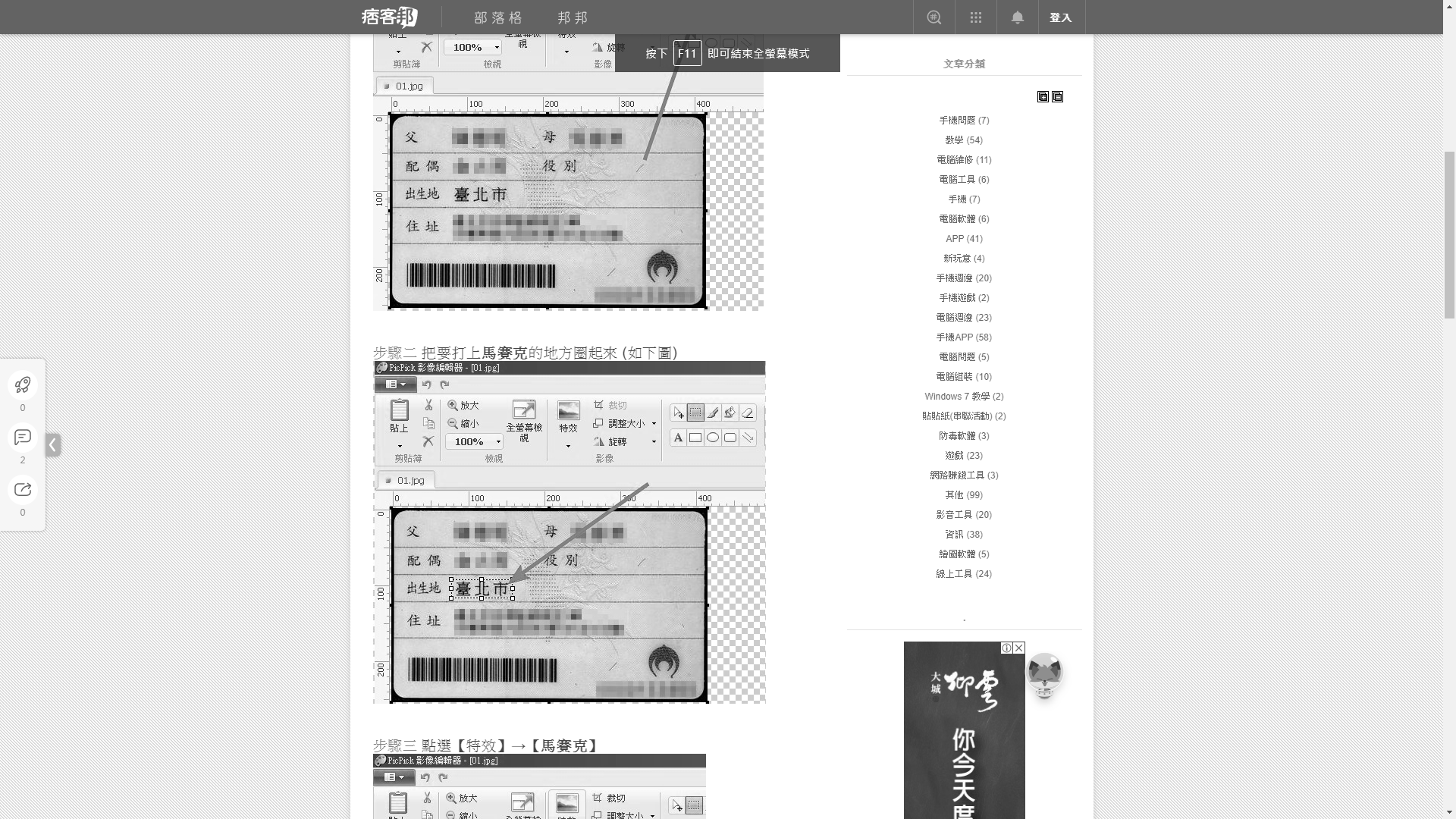 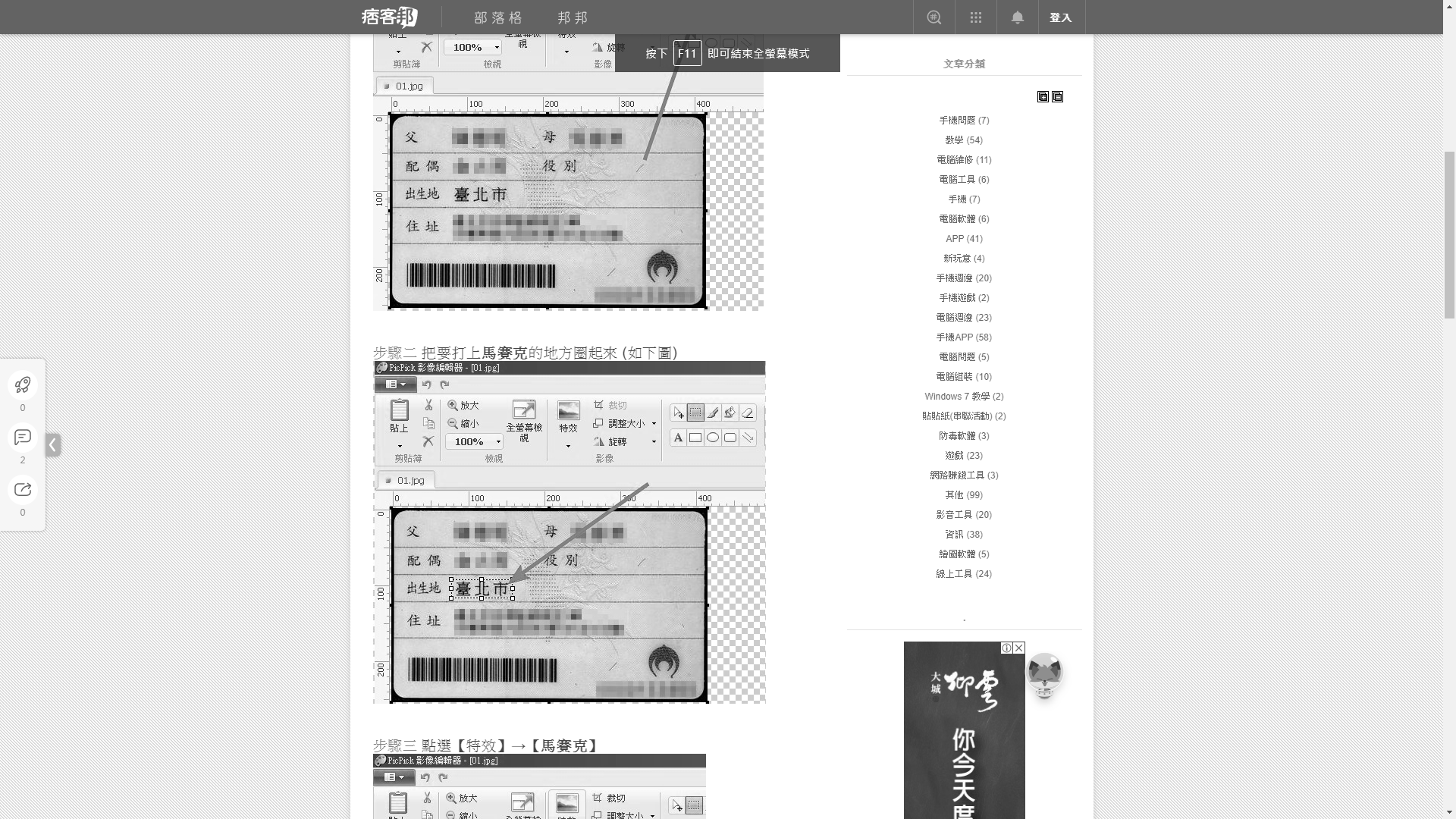 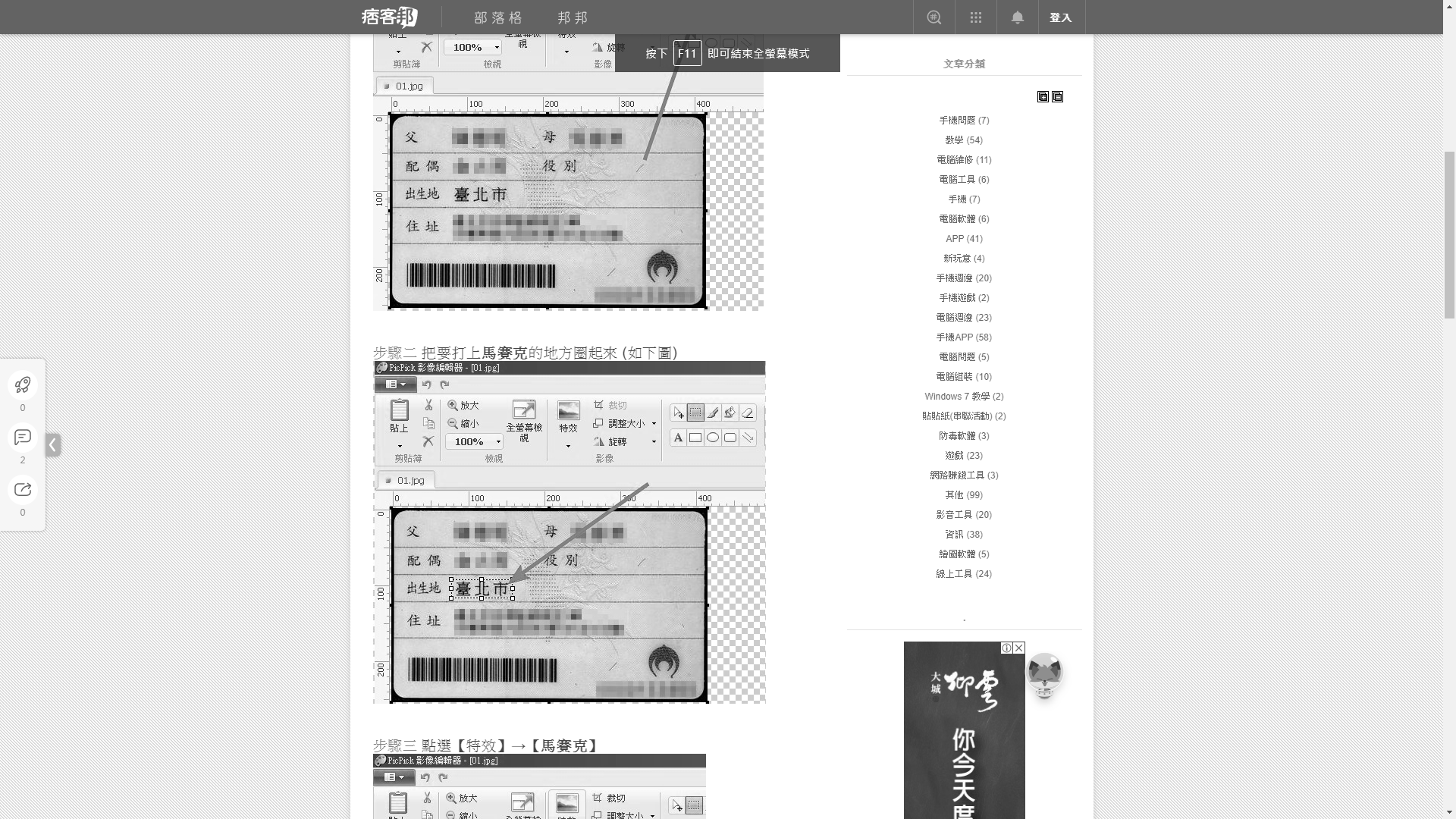 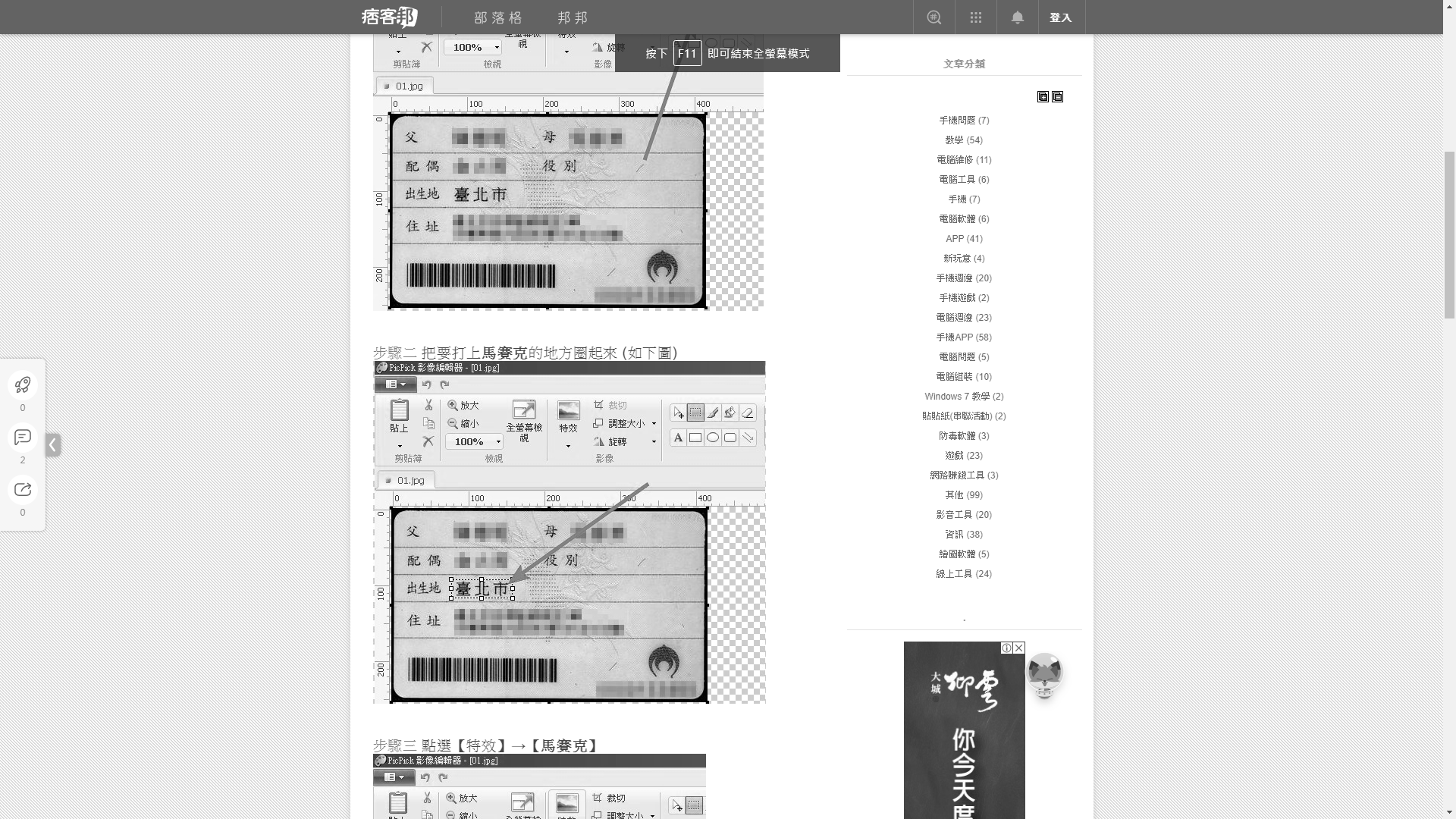 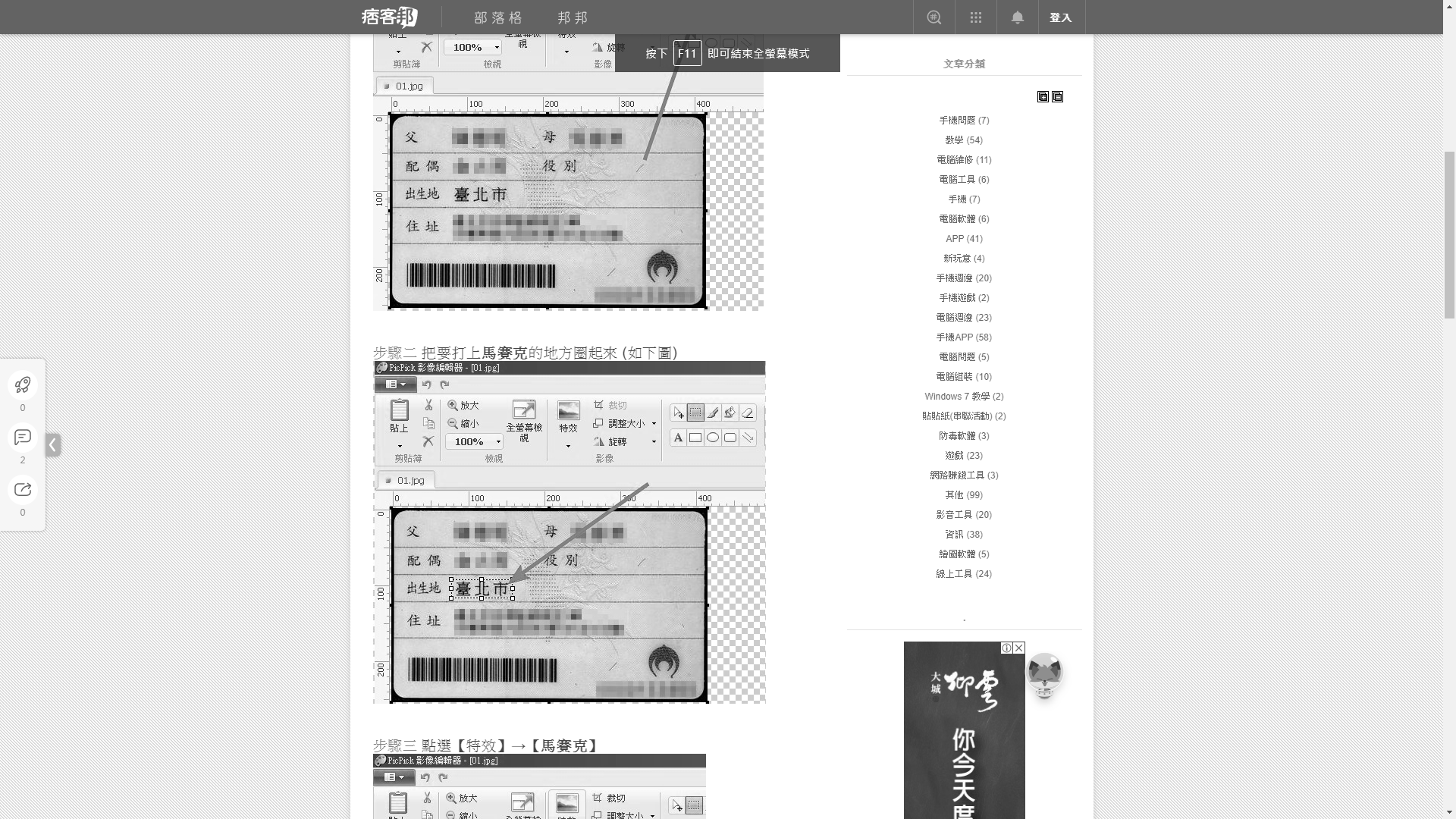 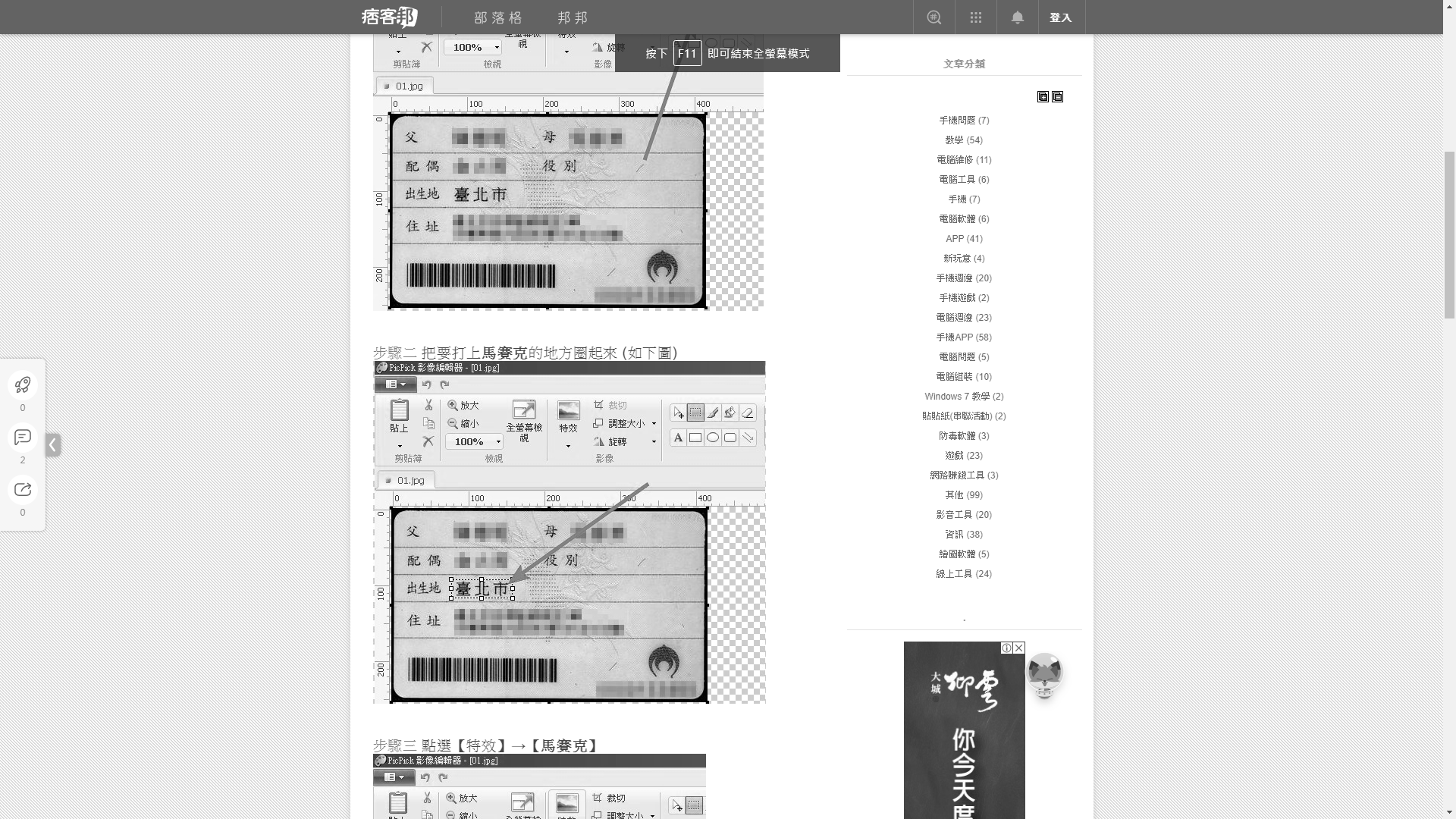 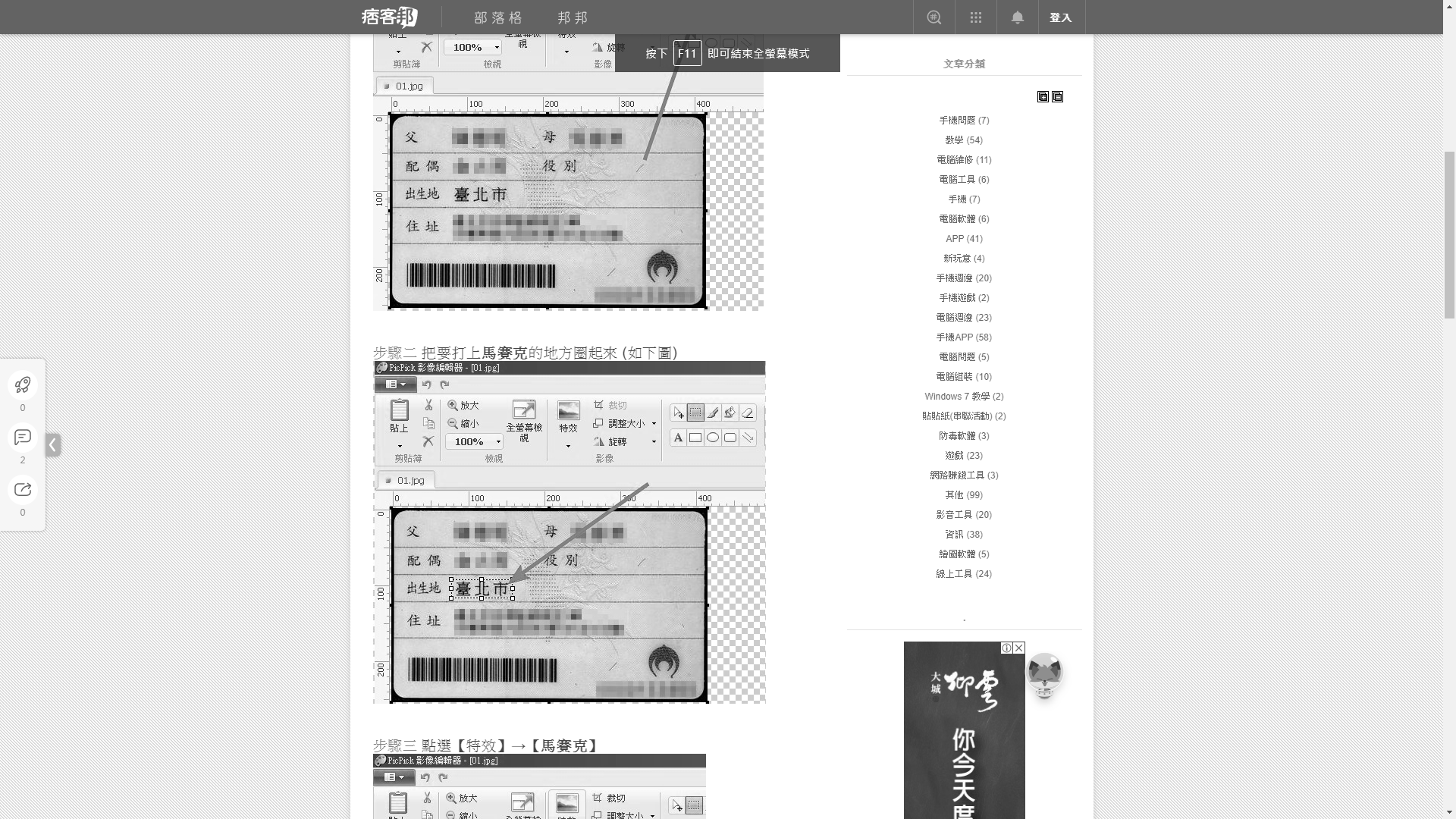 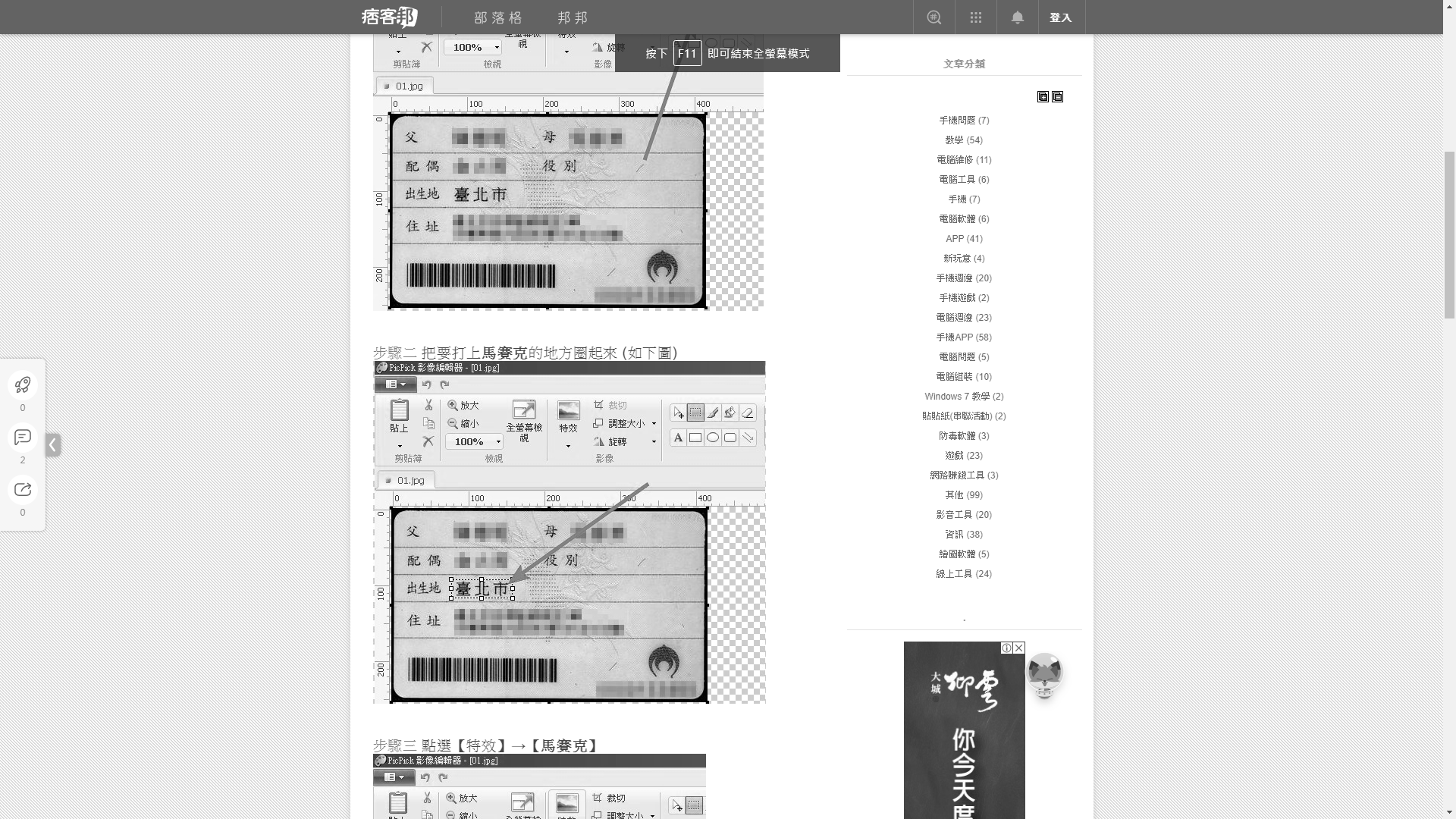 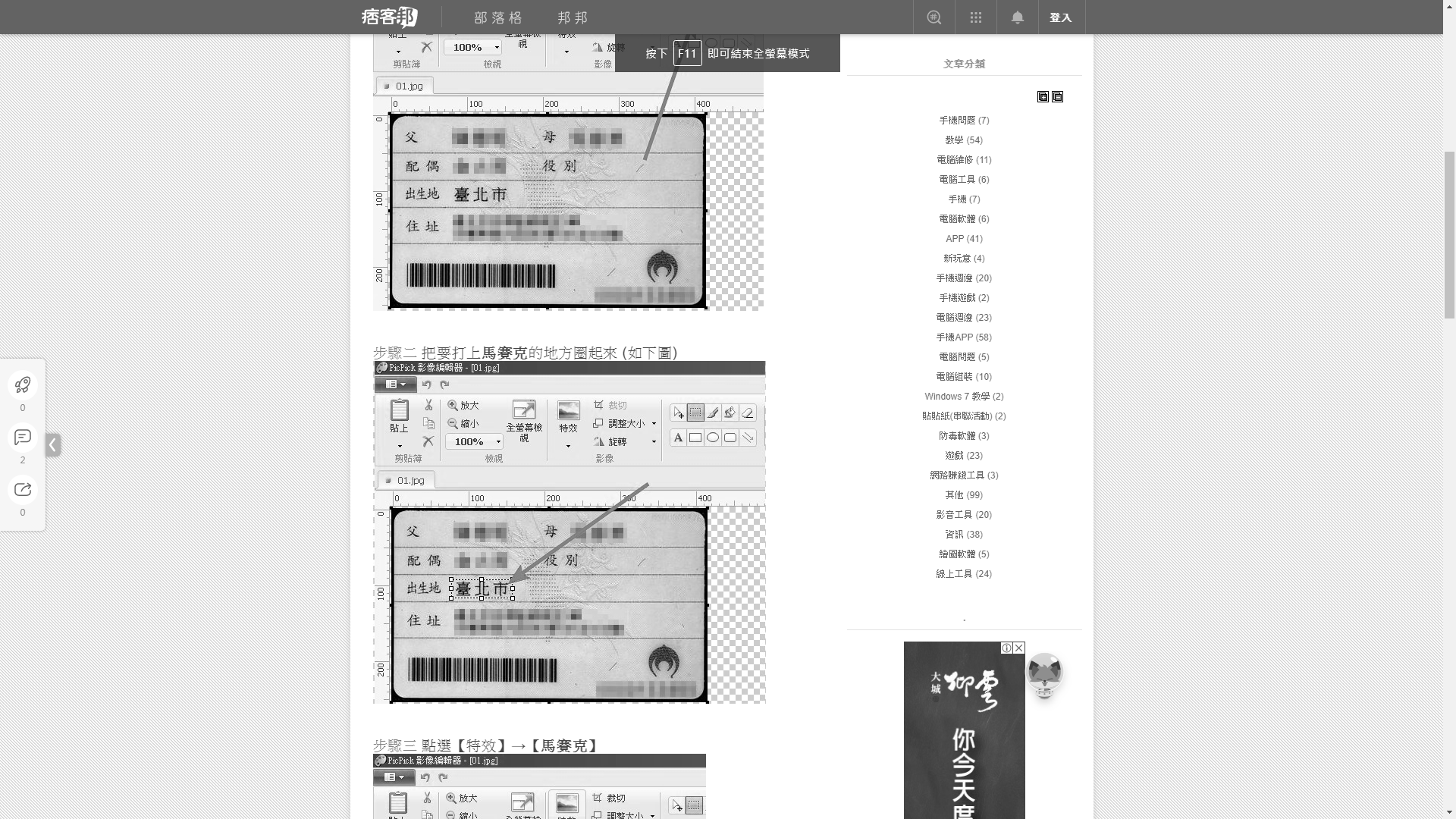 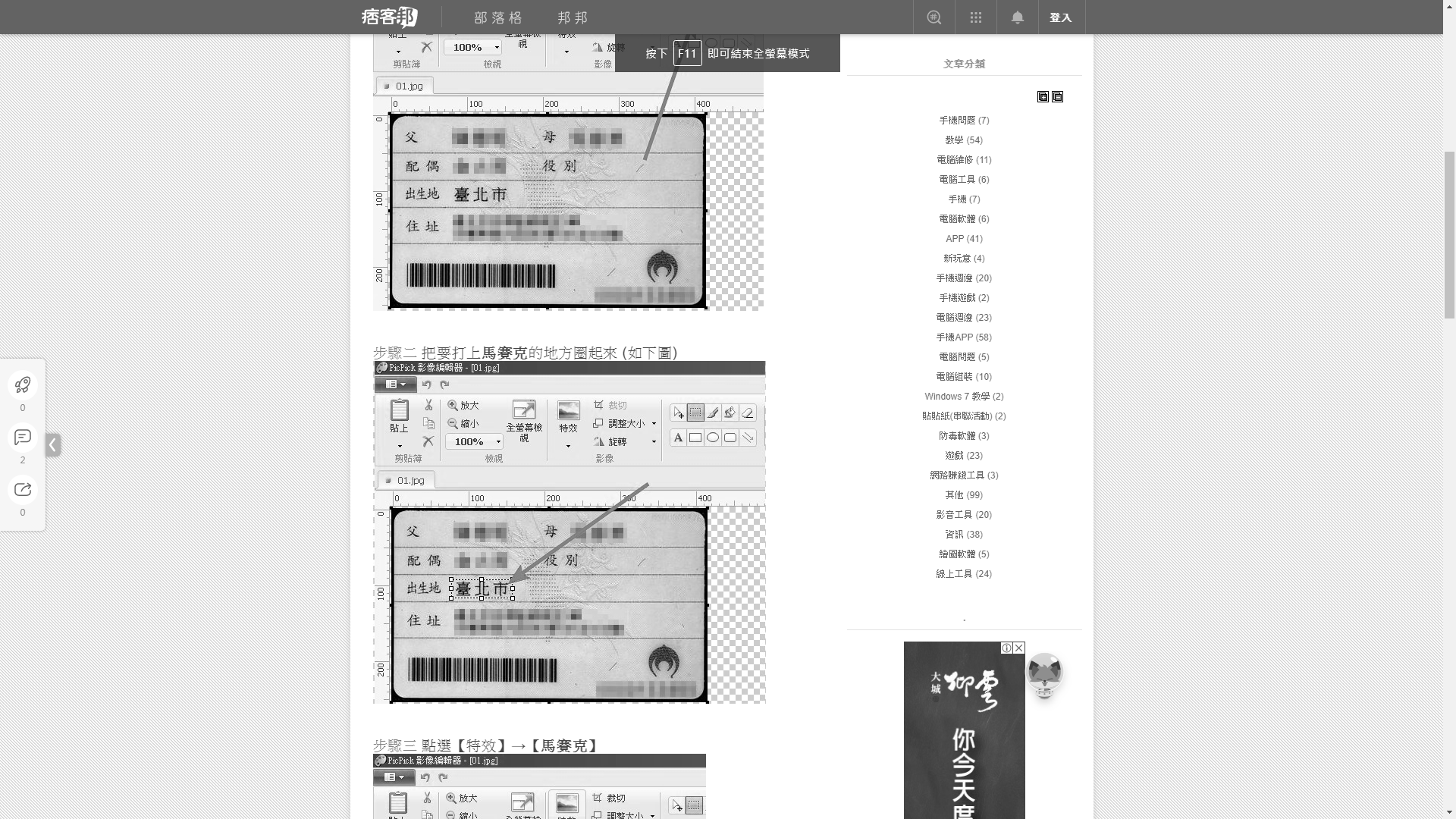 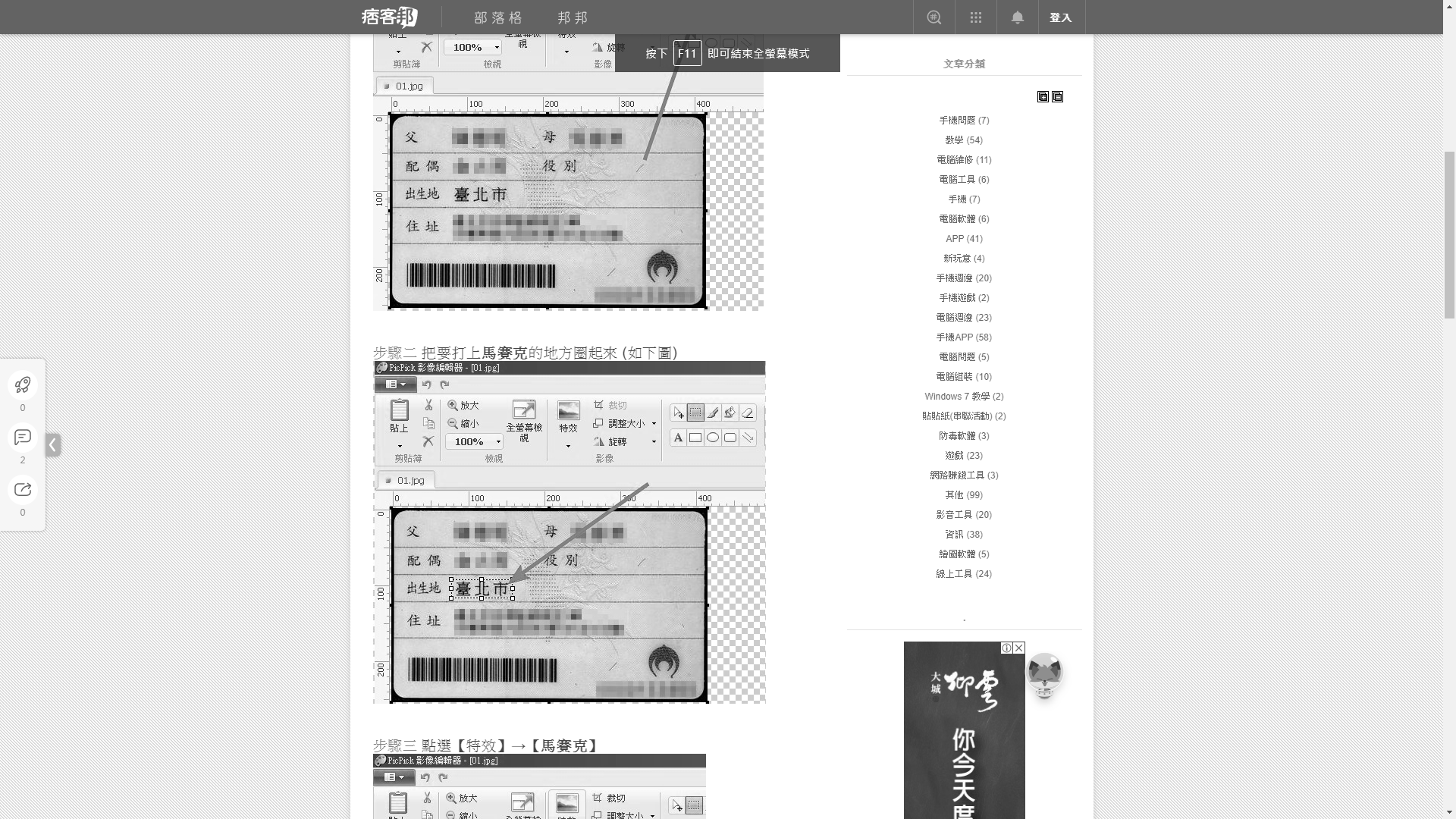 點選「檢視」，顯示學生課程學習成果
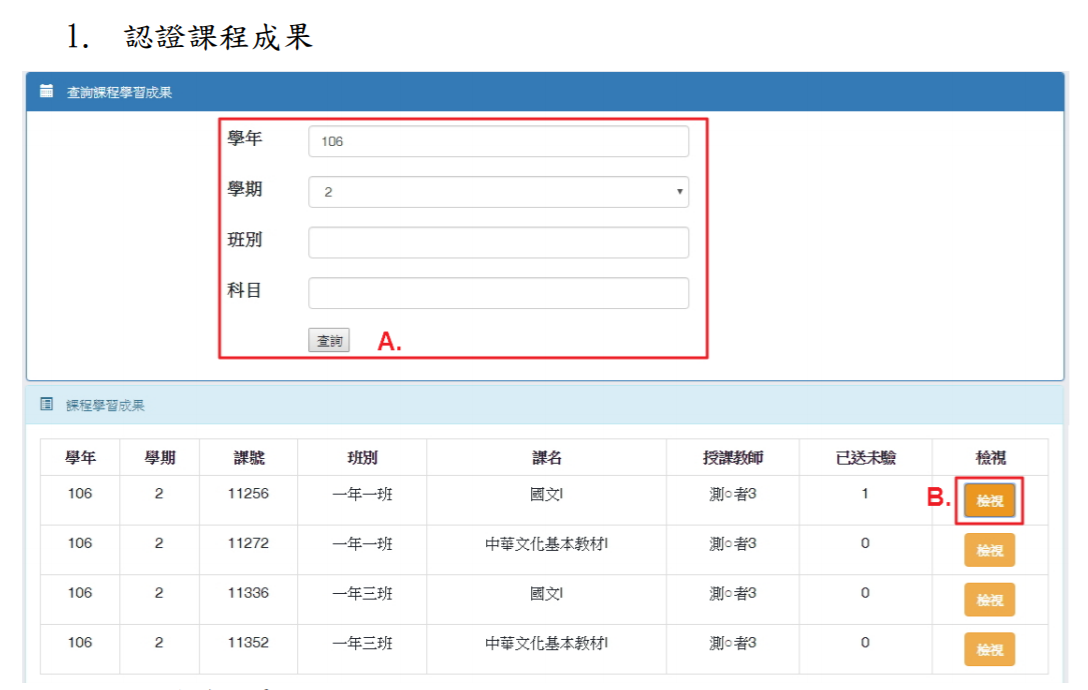 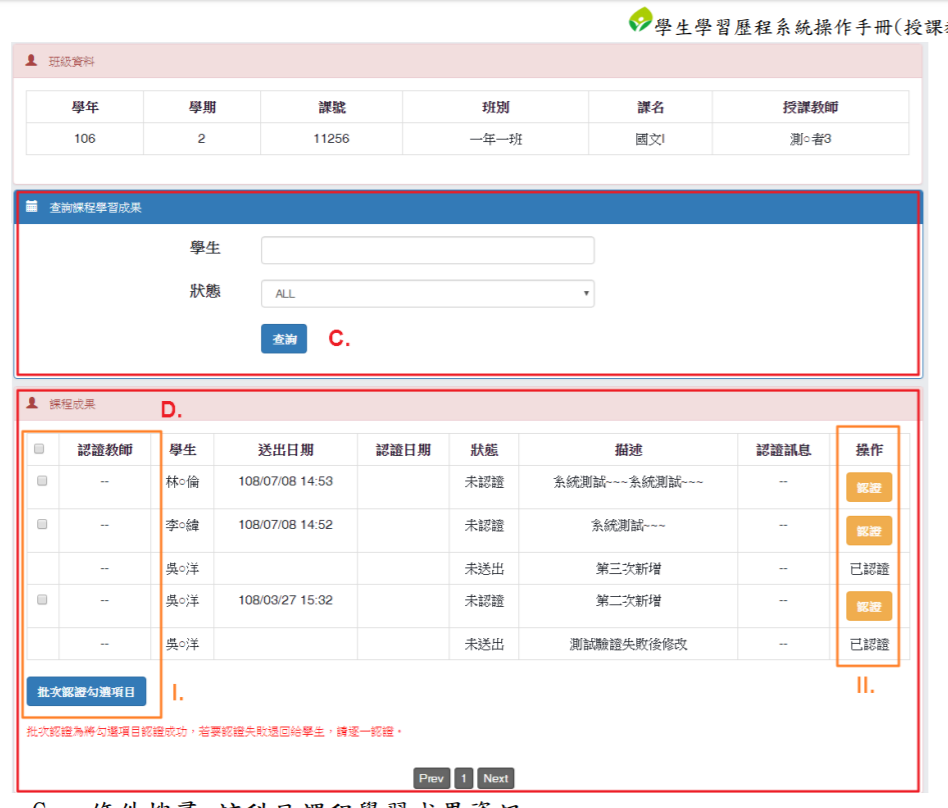 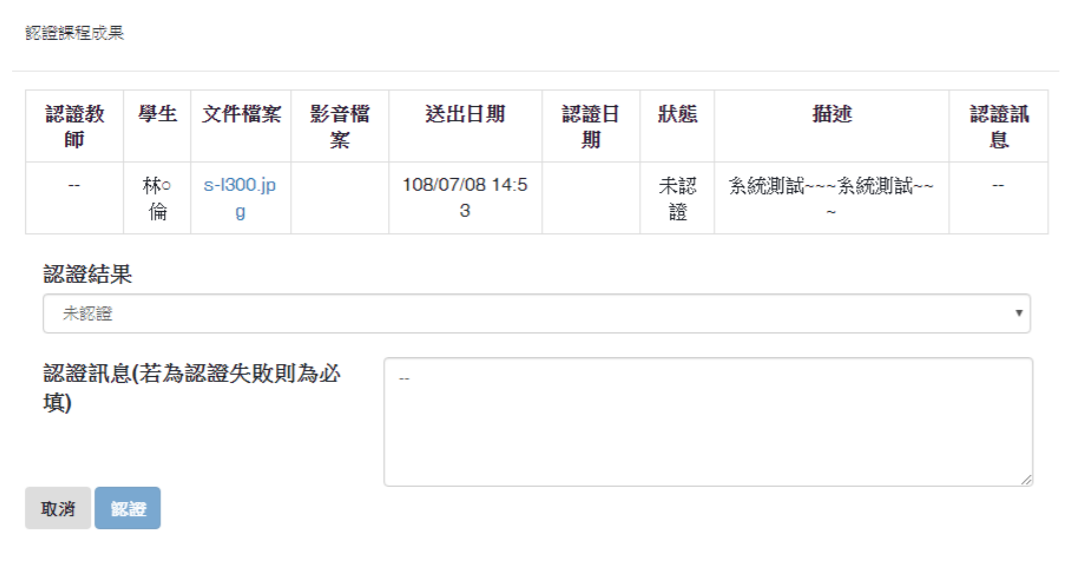 未認證、已認證、認證失敗
必填
報告完畢
感謝大家耐心聆聽